National Weather Service Careers…
Getting Started
Raymond G. O’Keefe
Meteorologist in Charge
National Weather Service
Albany, NY
raymond.okeefe@noaa.gov
Outline
Who We Are
What We Do
NWS Careers
Questions
NWS Mission
Provide weather, water, and climate data, forecasts and warnings for the protection of life and property and enhancement of the national economy.
Who We Are?
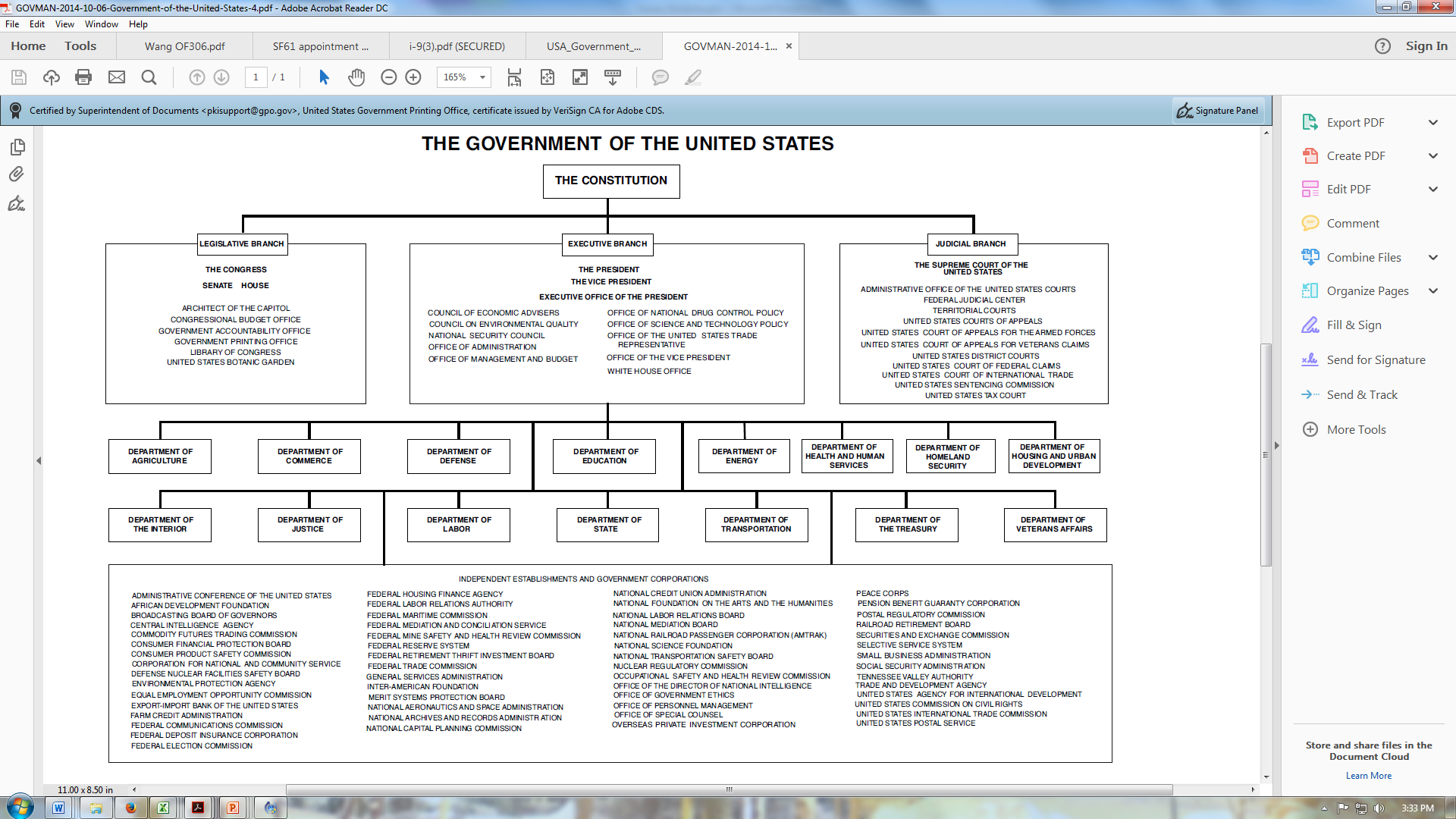 [Speaker Notes: 122 offices]
Who We Are?
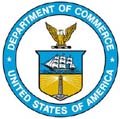 Department of Commerce
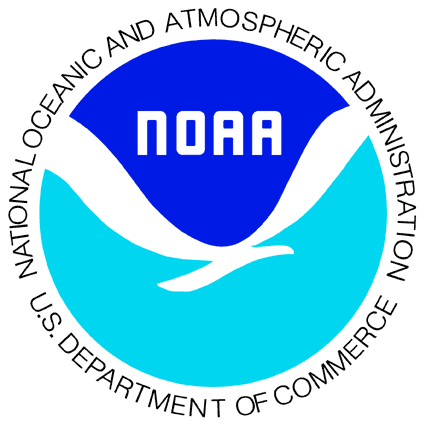 National Oceanic and Atmospheric Administration
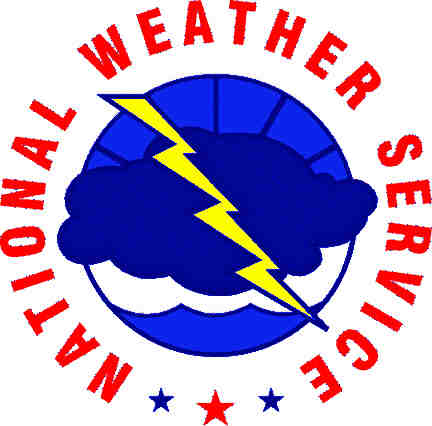 National Weather Service
[Speaker Notes: 122 offices]
Who We Are
National Headquarters
 Regional Headquarters
 Weather Forecast Offices
 River Forecast Centers/National Water Center
 National Centers
 Center Weather Service Units
[Speaker Notes: 4000 people in nws, 2000 mets]
Who We Are – HQ
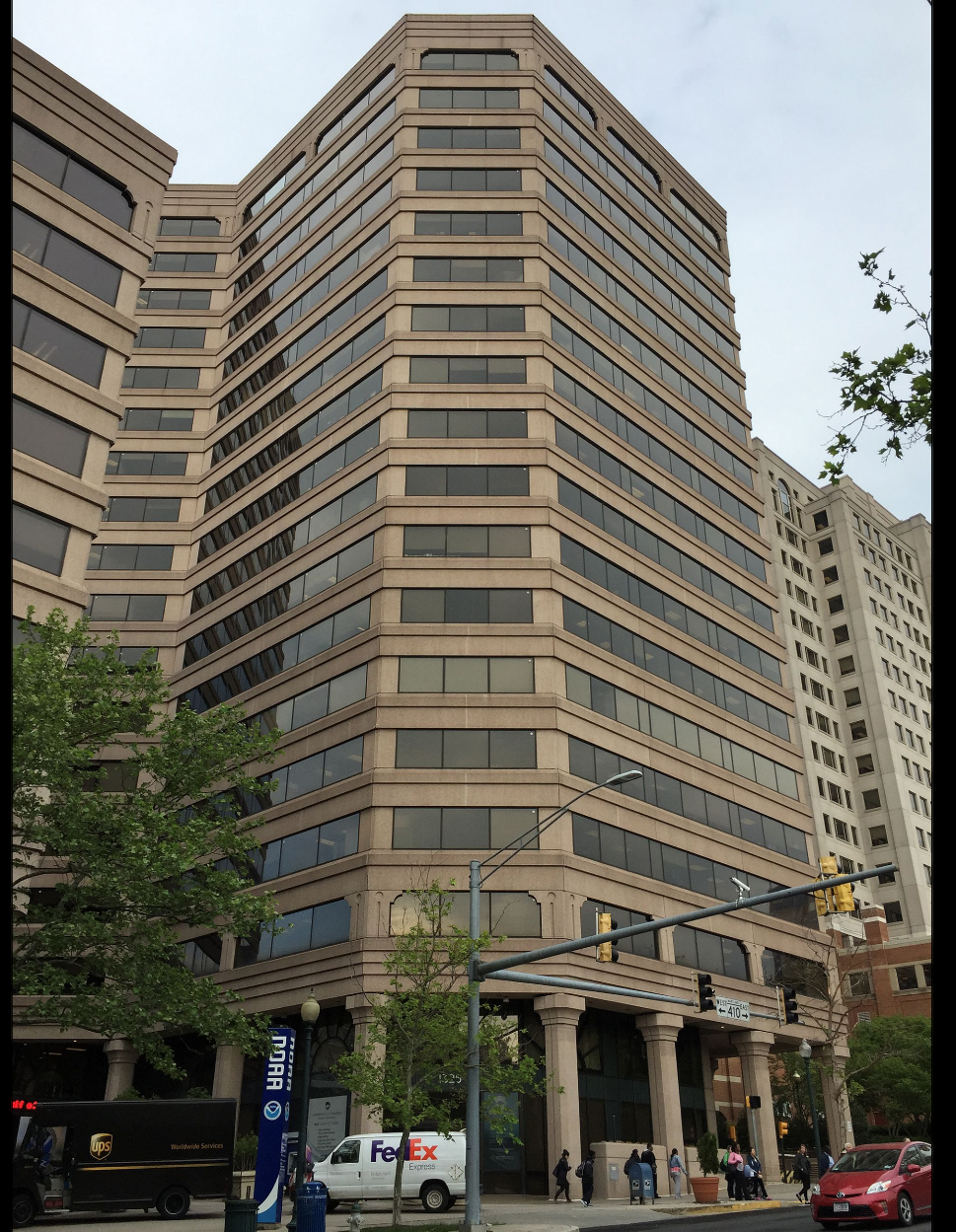 Who We Are - Centers
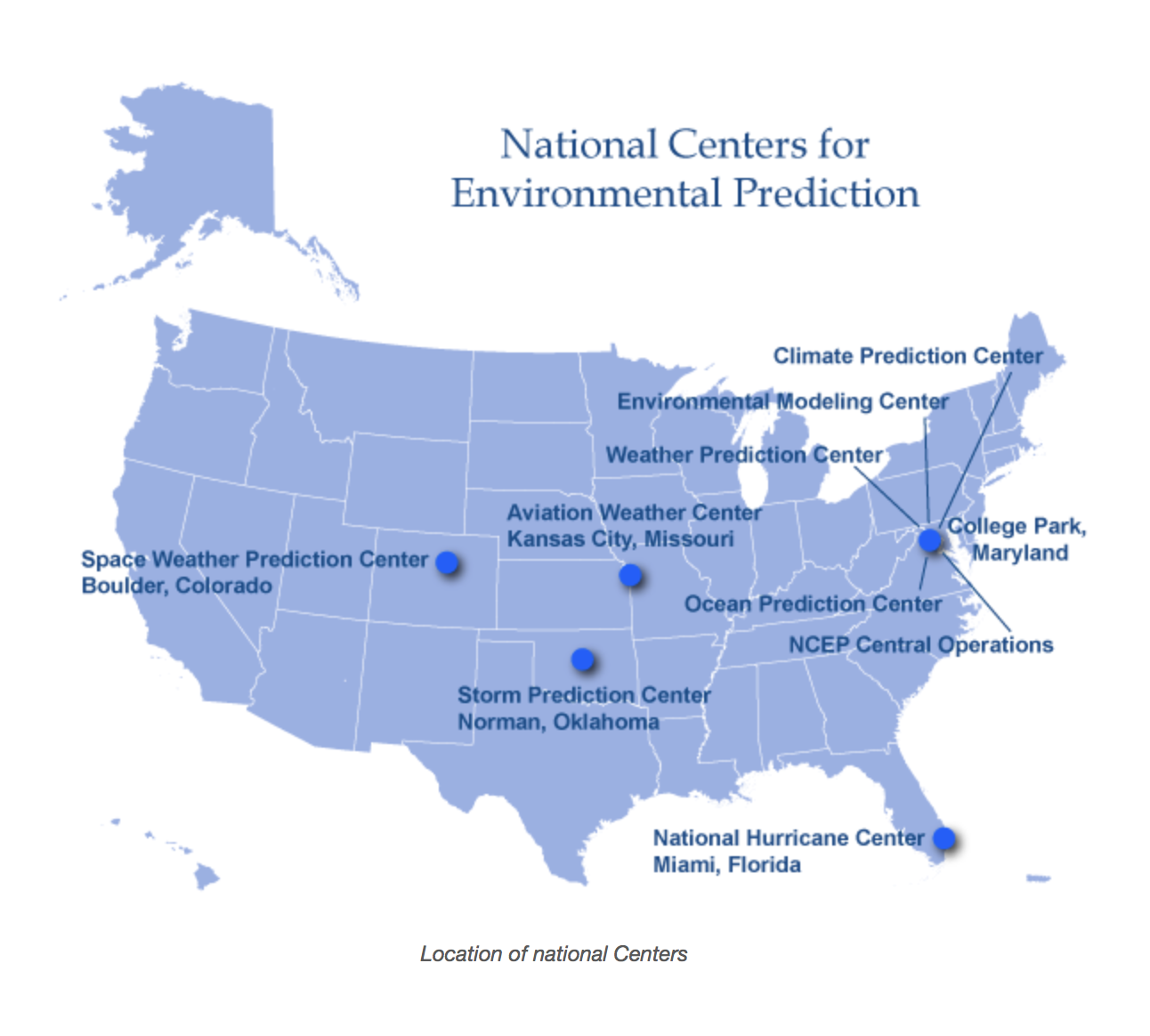 Who We Are – HQ
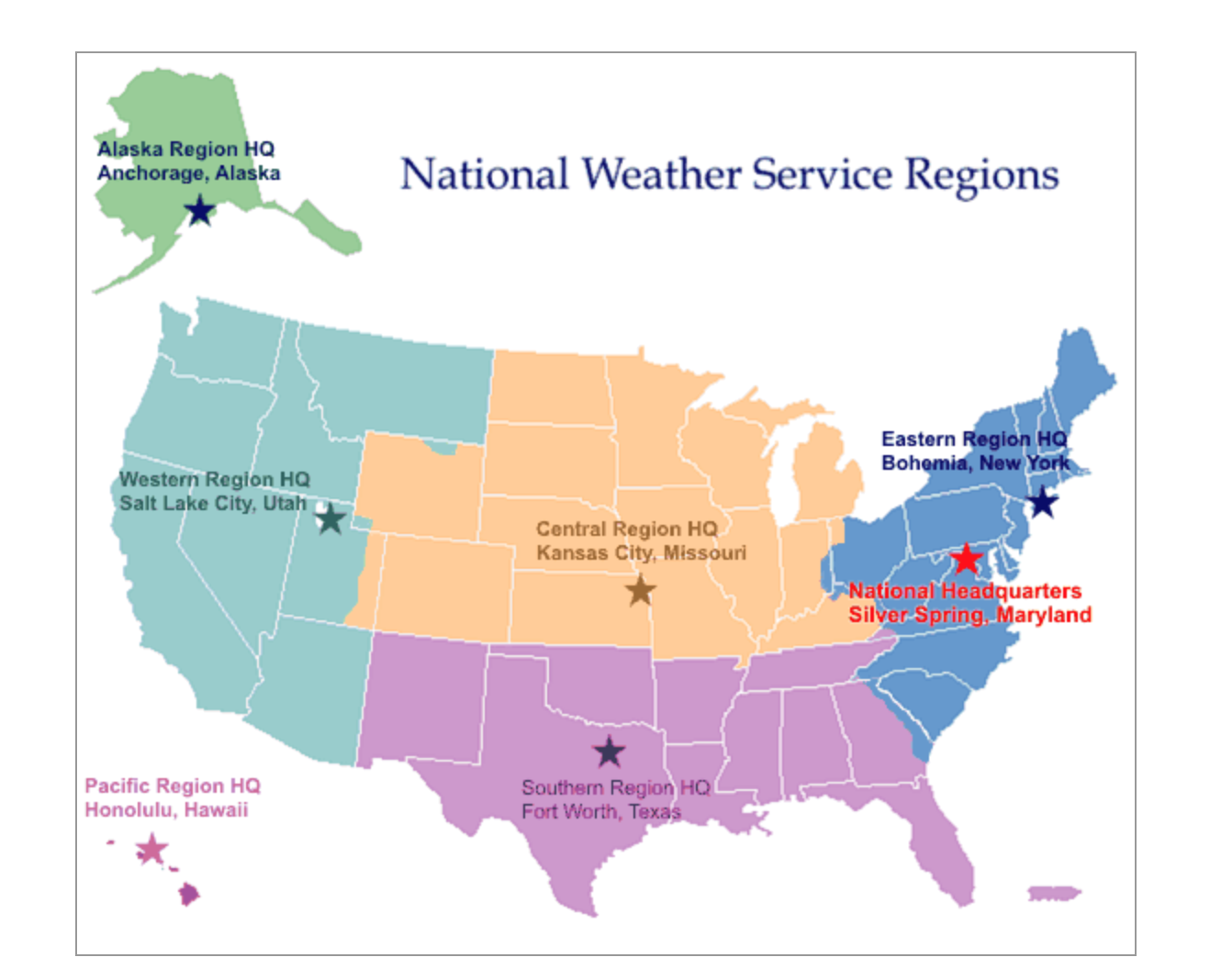 Who We Are – Weather
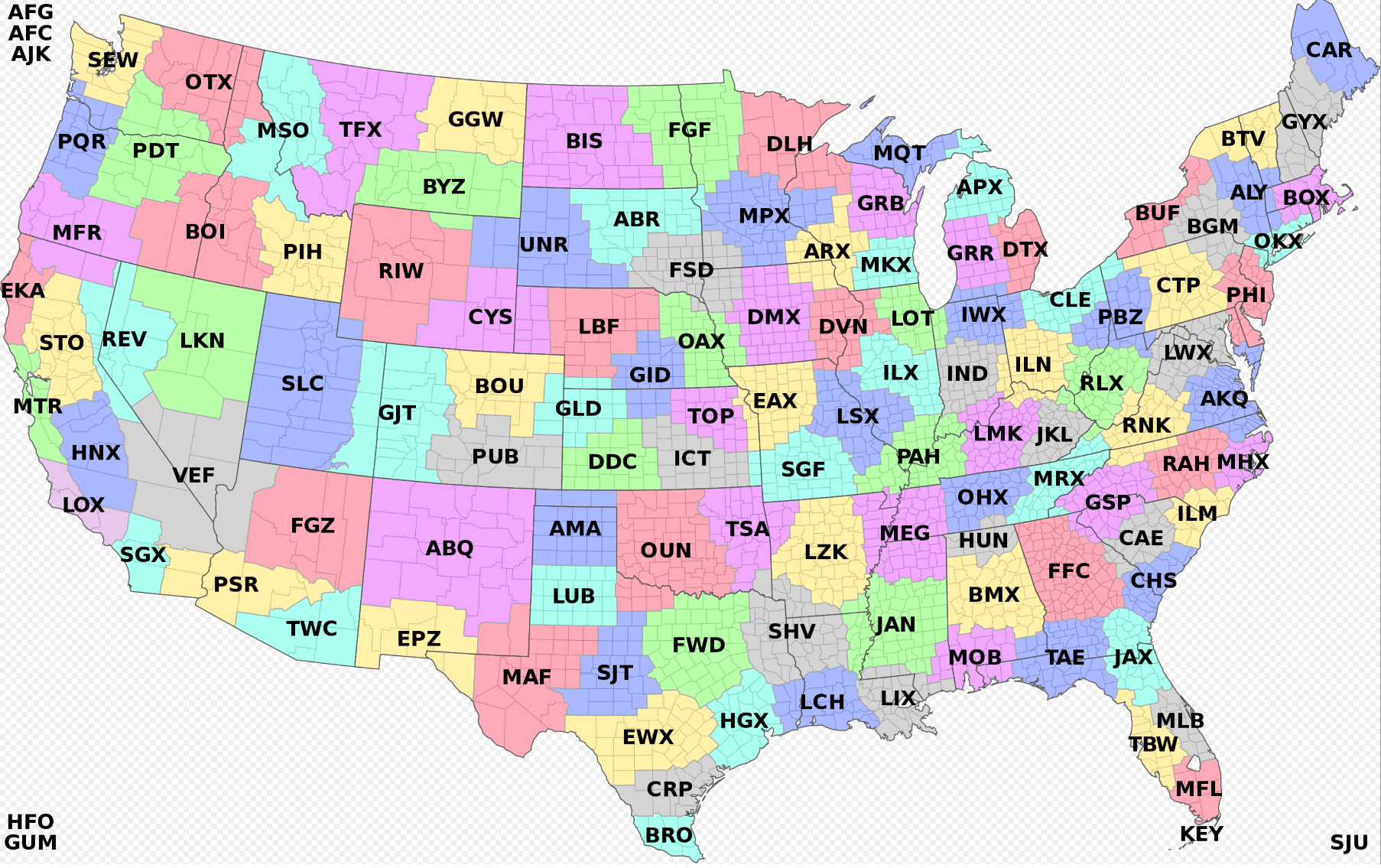 Who We Are - Water
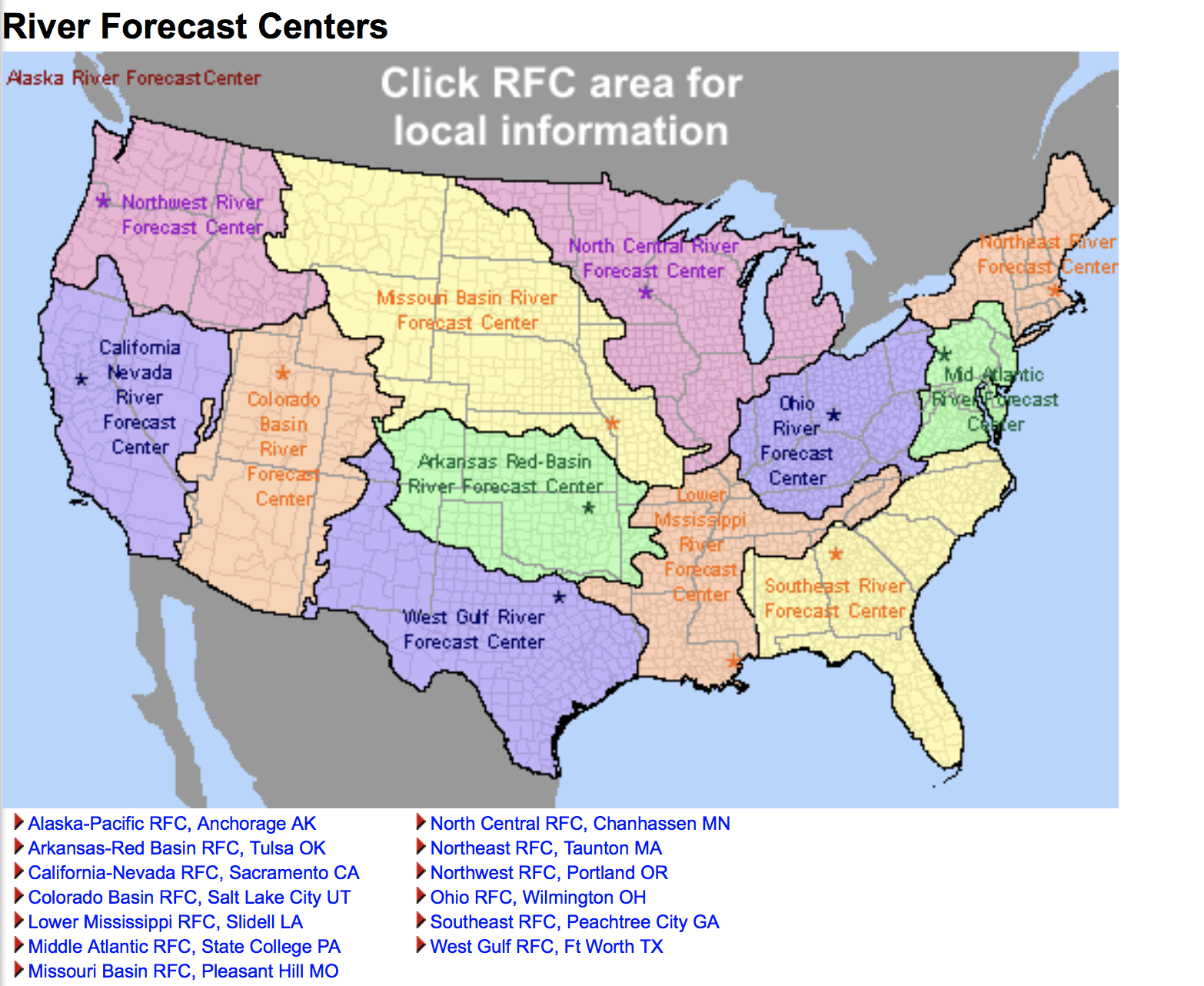 Who We Are - CWSU
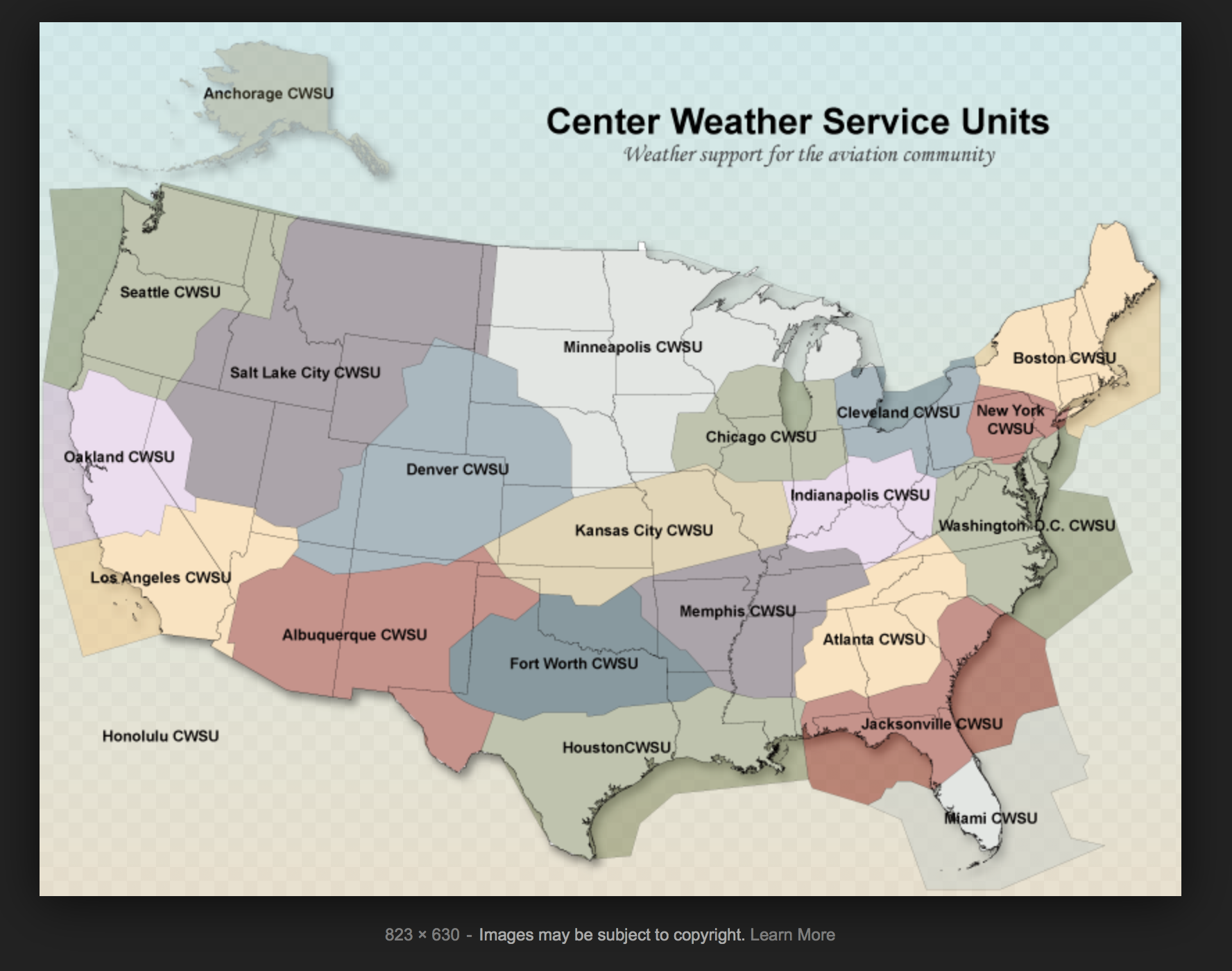 [Speaker Notes: A Center Weather Service Unit (CWSU) is a National Weather Service (NWS) unit located inside each of the Federal Aviation Administration's 22 Air Route Traffic Control Centers(ARTCC).]
Who We Are – Albany
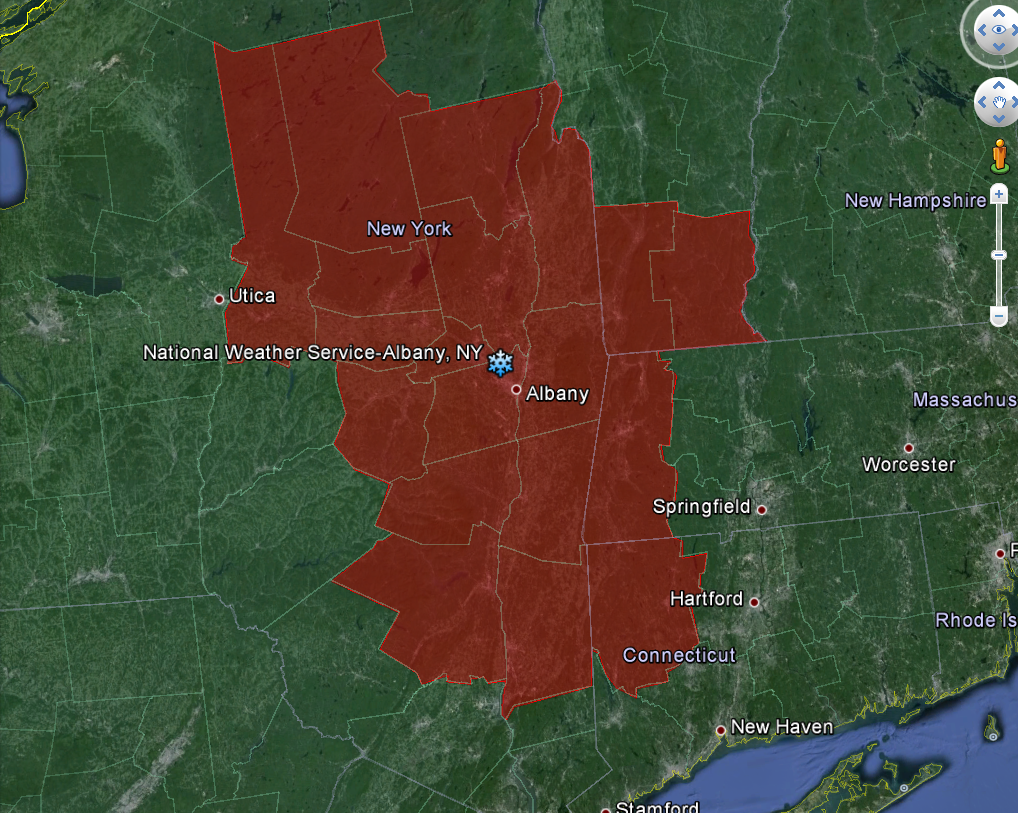 [Speaker Notes: Serves 19 counties in Eastern New York and Western New England
Population - about 2 million (about 1 million seasonal visitors)
Area – around 15,000 square miles
Staff – 24]
Who We Are – ALY
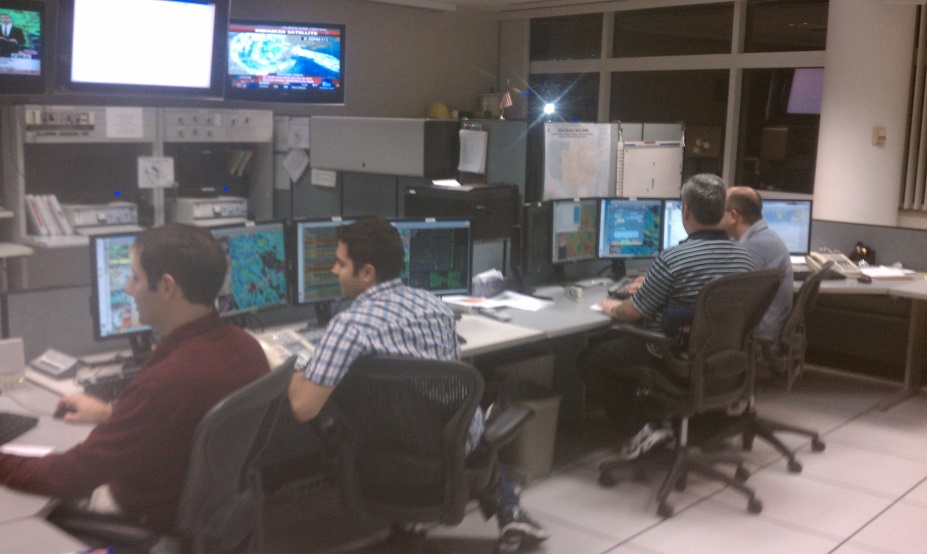 1 Meteorologist in Charge
1 Science and Operation Officer
1 Warning Coordination Meteorologist
1 Senior Service Hydrologist
1 Electronic Systems Analyst
1 Information Technology Officer
1 Observing Program Leader
5 Lead Meteorologists
8 Meteorologists 
3 Electronics Technicians
1 Administrative Support Assistant
6/3 Student Volunteers (Academic Year/ Summer)
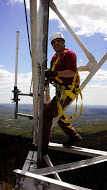 0 Observing Program Leader
4 Lead Meteorologist
1 Electronics Technician
[Speaker Notes: Fully staffed – 24 Mission first people always. NOAA Administrator]
What We Do
…Protect Life and Property…
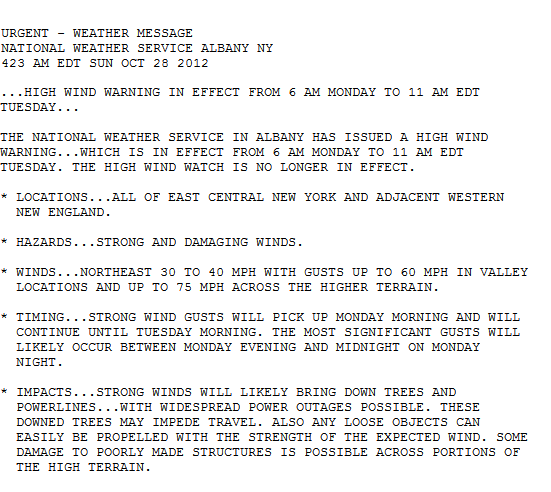 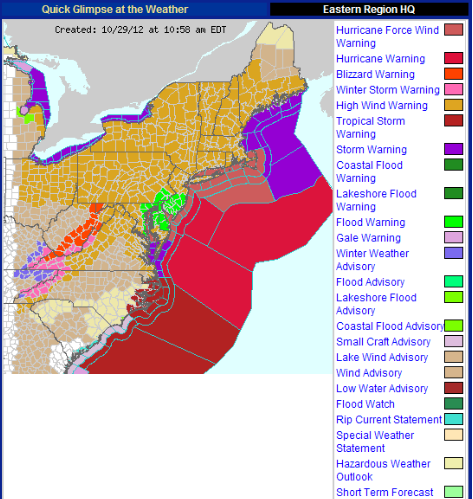 [Speaker Notes: Warnings for Sandy from Hurricane to Blizzard; High wind warnings in NY]
What We Do
…Protect Life and Property…
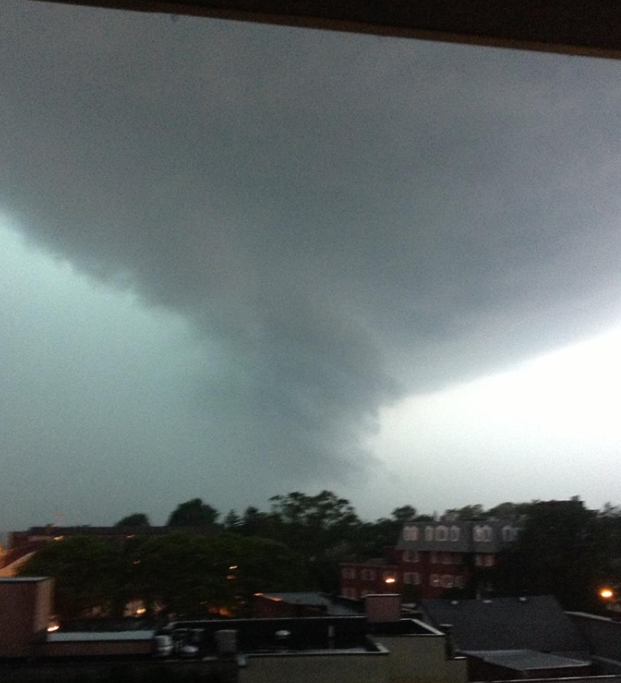 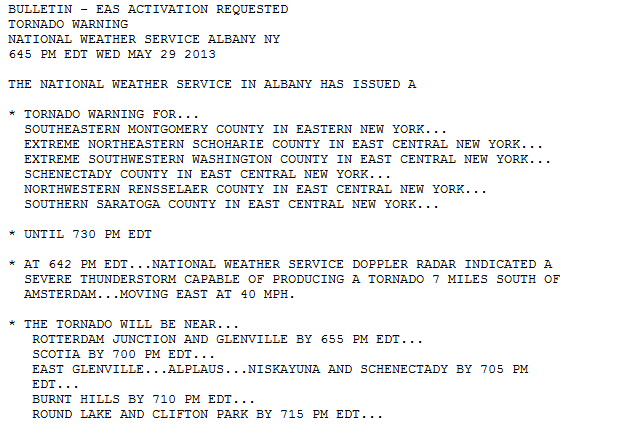 [Speaker Notes: Tornado over Schenectady, NY. Tornado rated an EF2.  Strongest tornado in the Albany area since July 21, 2003 (F2). Average lead time about 8 minutes.]
What We Do
…Protect Life and Property…
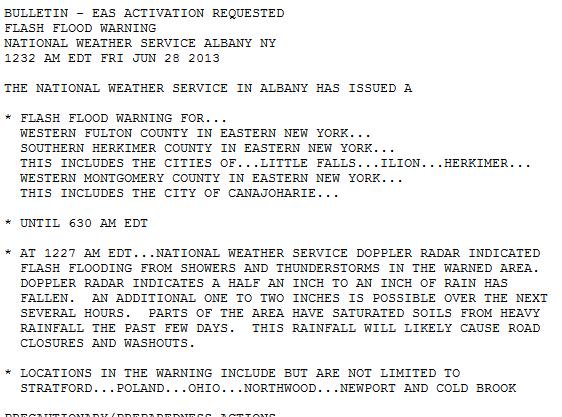 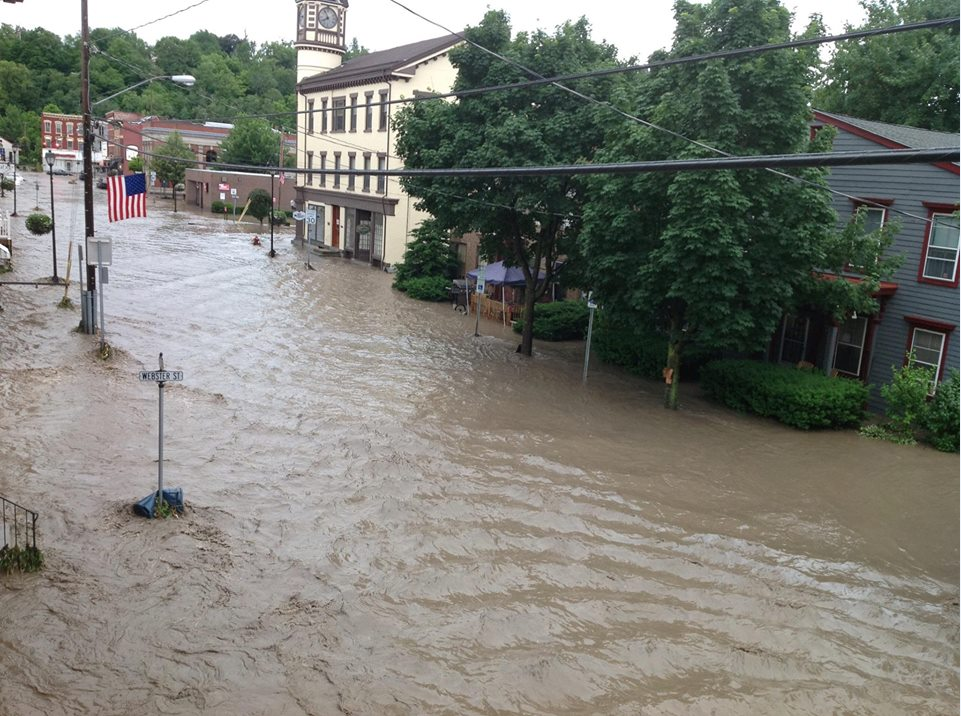 [Speaker Notes: Flash Flooding in Fort Plain, NY 

Flooding…probably our most significant threat; 4 season threat

Flash Flood Warning issued for parts of Fulton, Herkimer, and Montgomery Counties, NY valid 12:32 am June 28 
Flash Flood Emergency issued for parts of Fulton, Herkimer, and Montgomery Counties, NY valid 5:12 am June 28
Verification: Flash Flood Warning:
 First report of flash flooding received at 4:30 am June 28 in Ilion, NY, Herkimer County.  Flash Flood Warning lead time: 3 hours 58 minutes]
What We Do
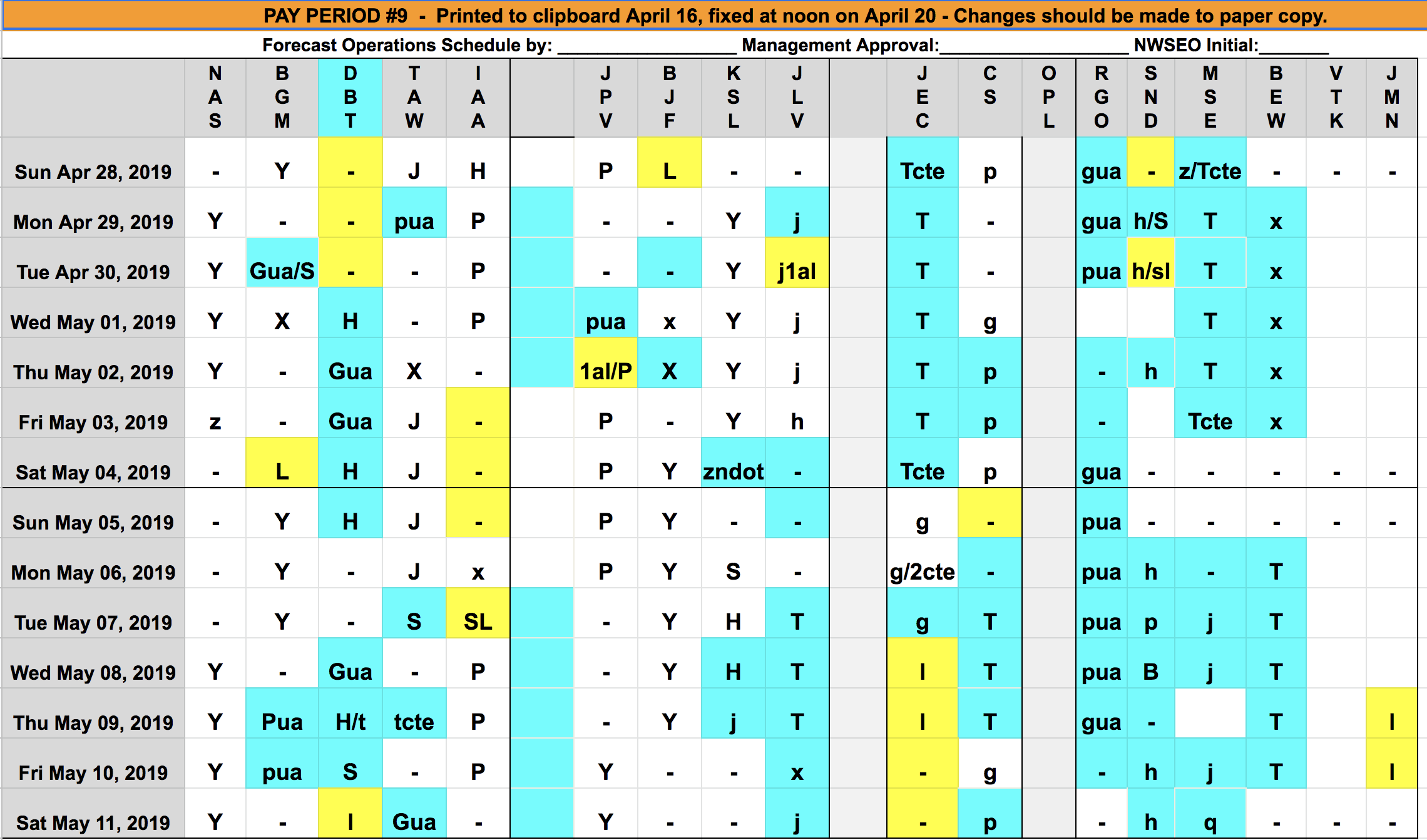 What We Do
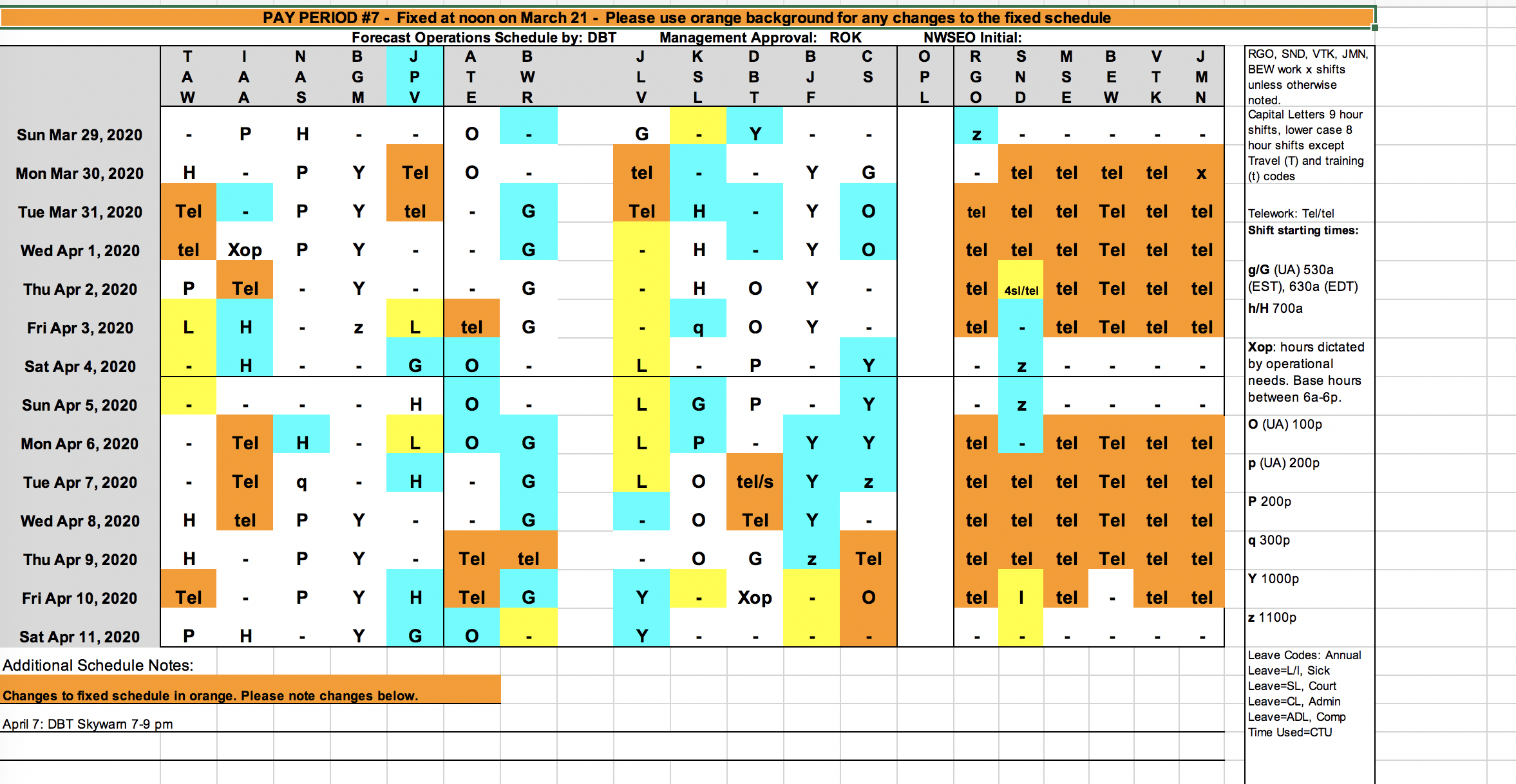 NWS Careers
https://www.usajobs.gov
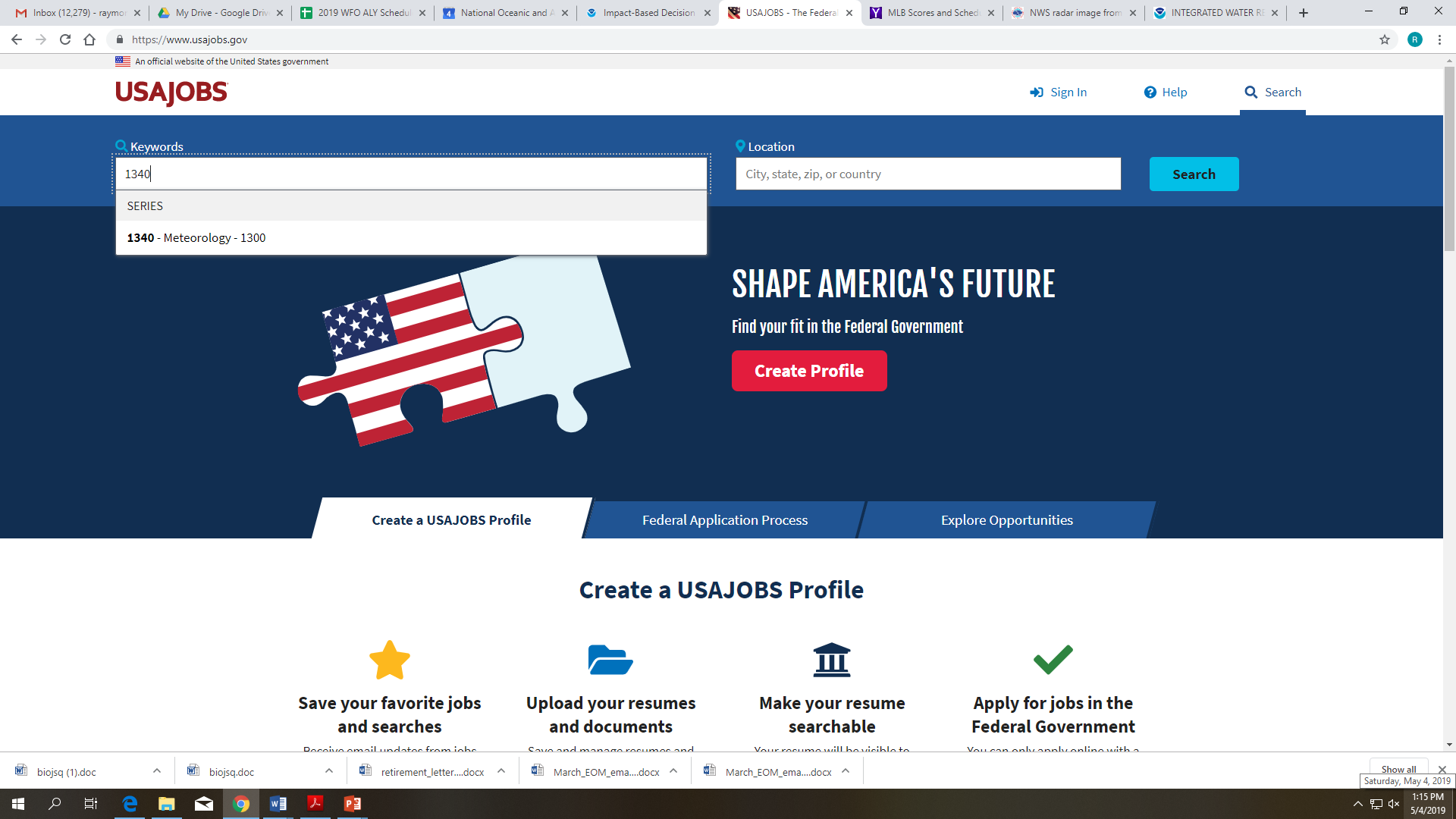 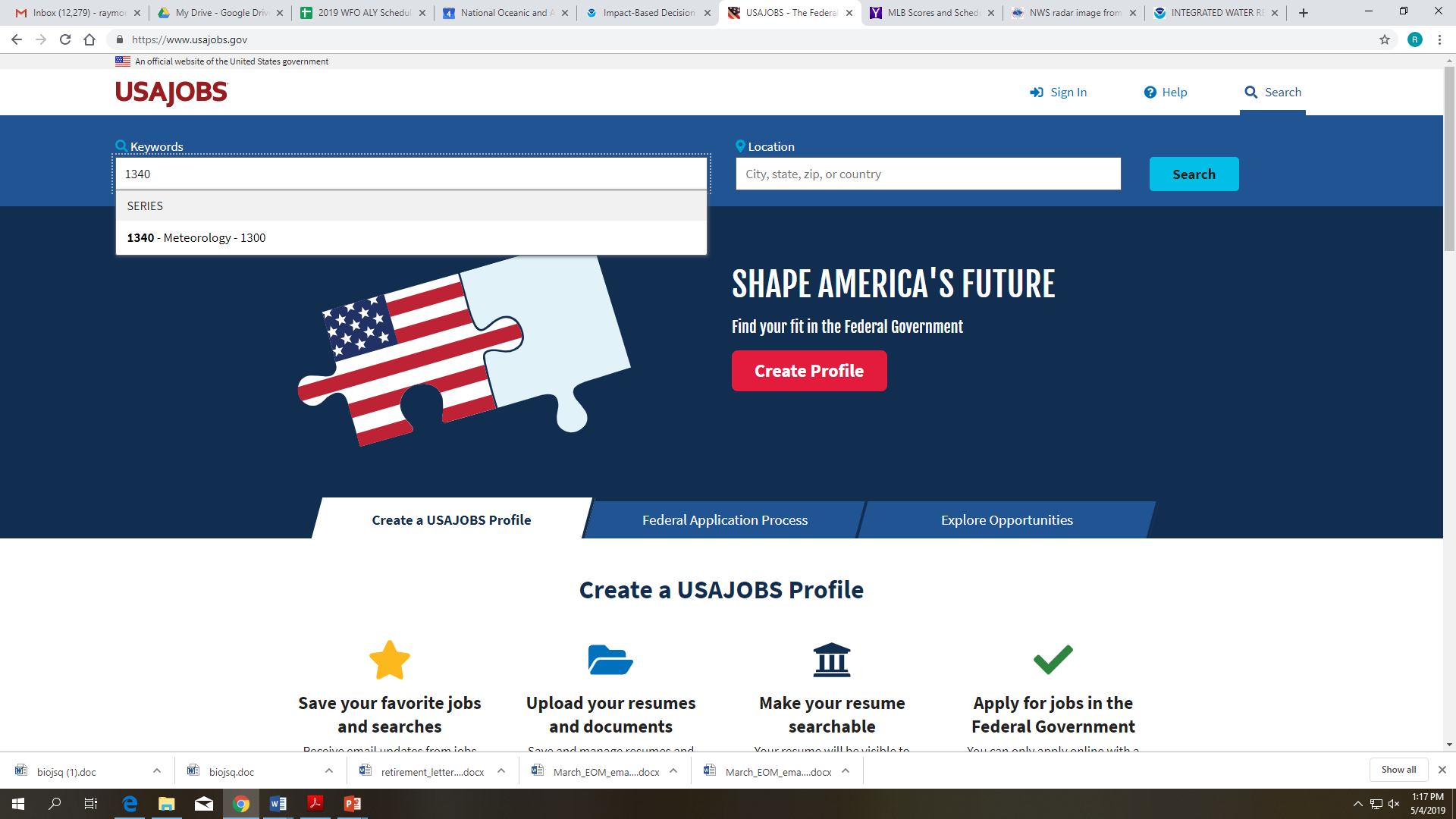 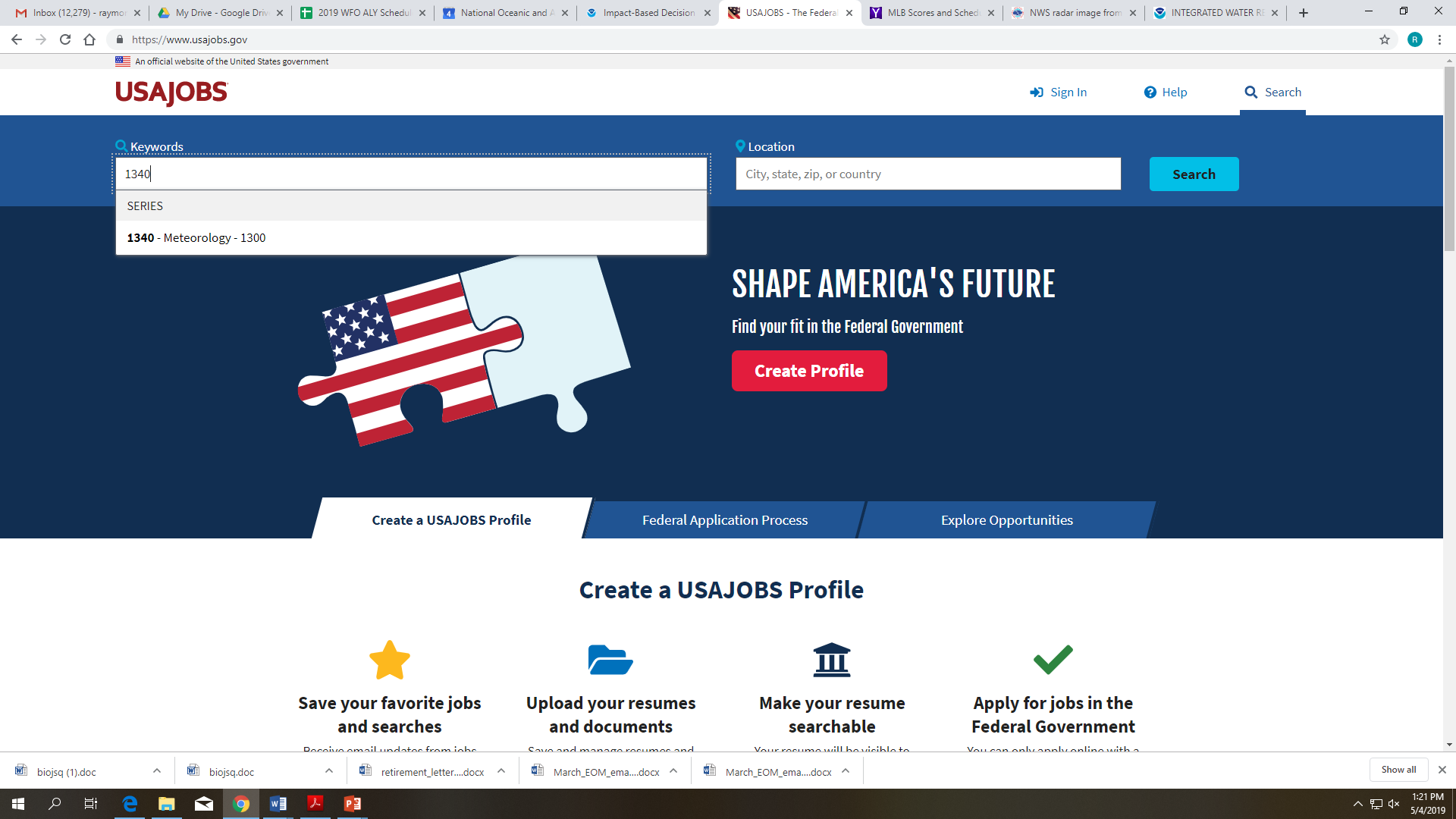 NWS Careers
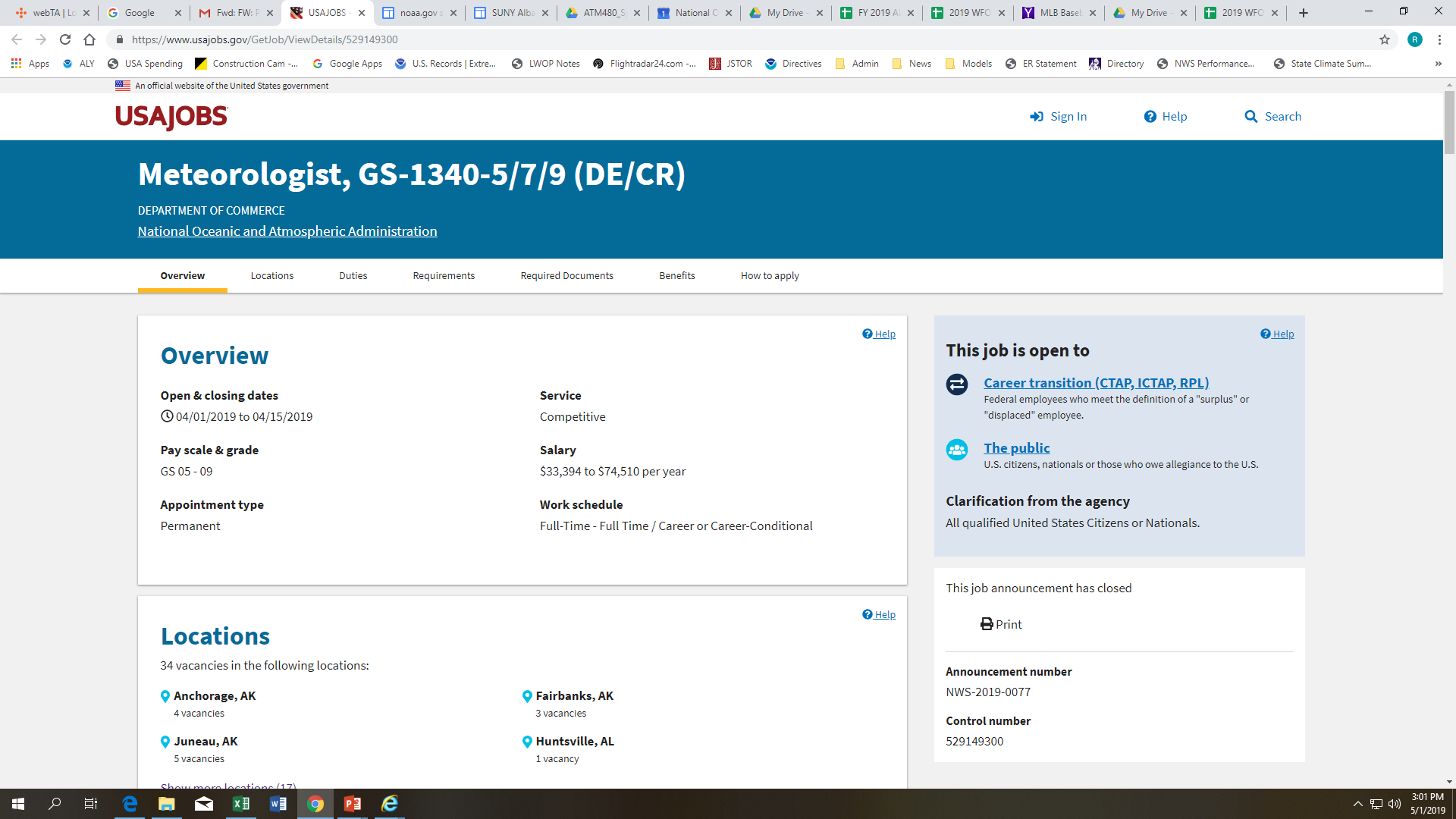 NWS Careers
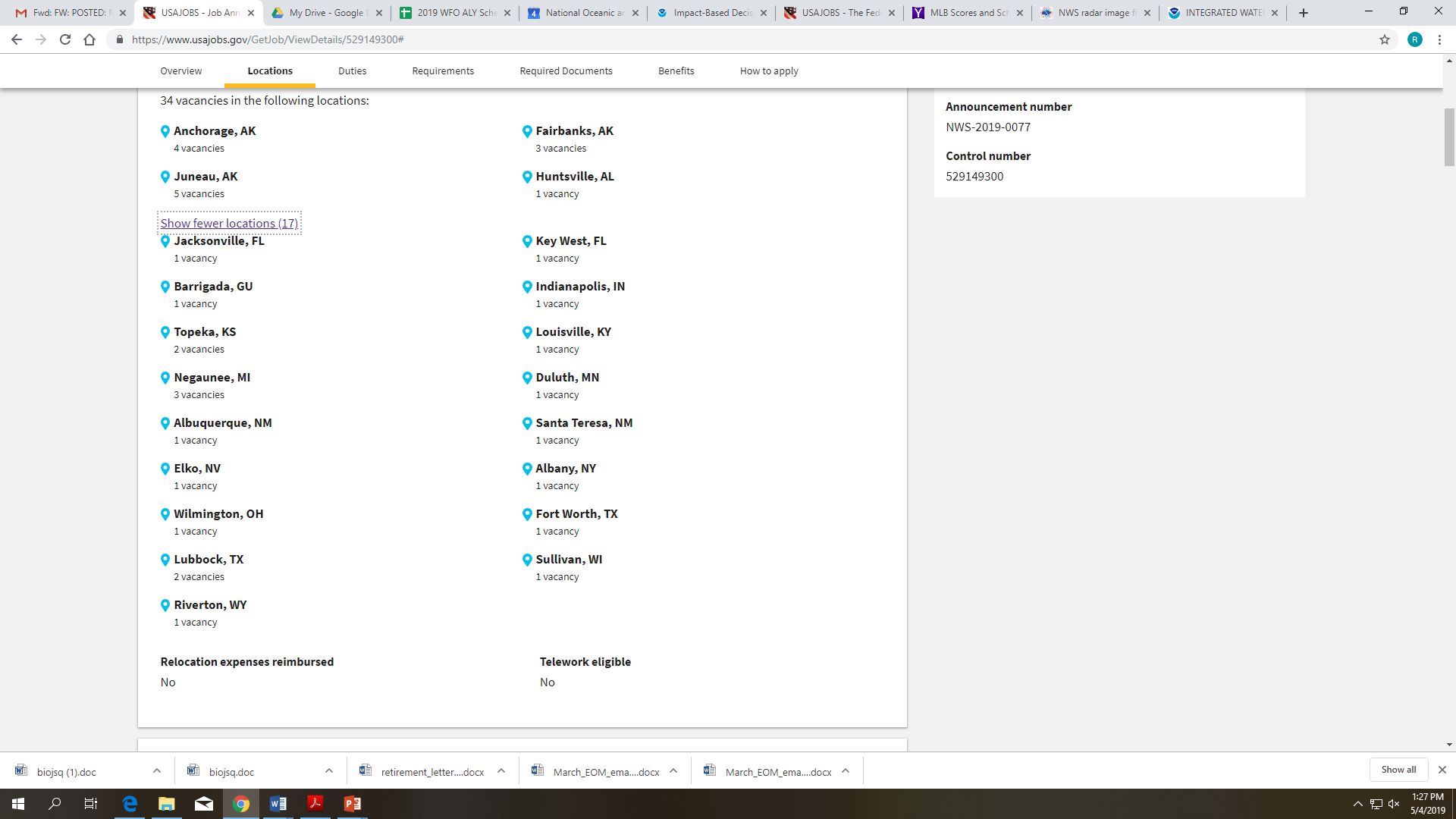 NWS Careers
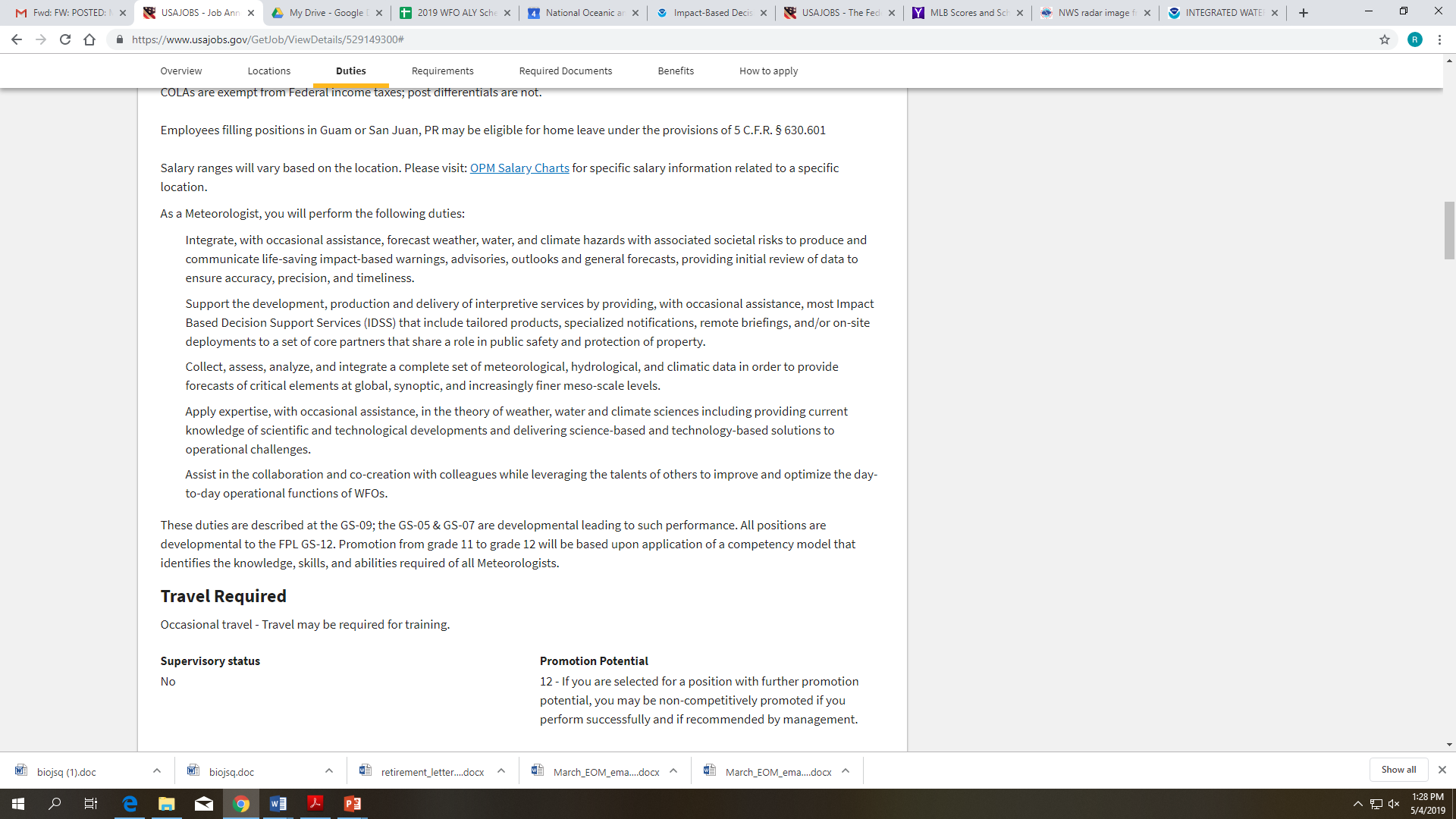 NWS Careers
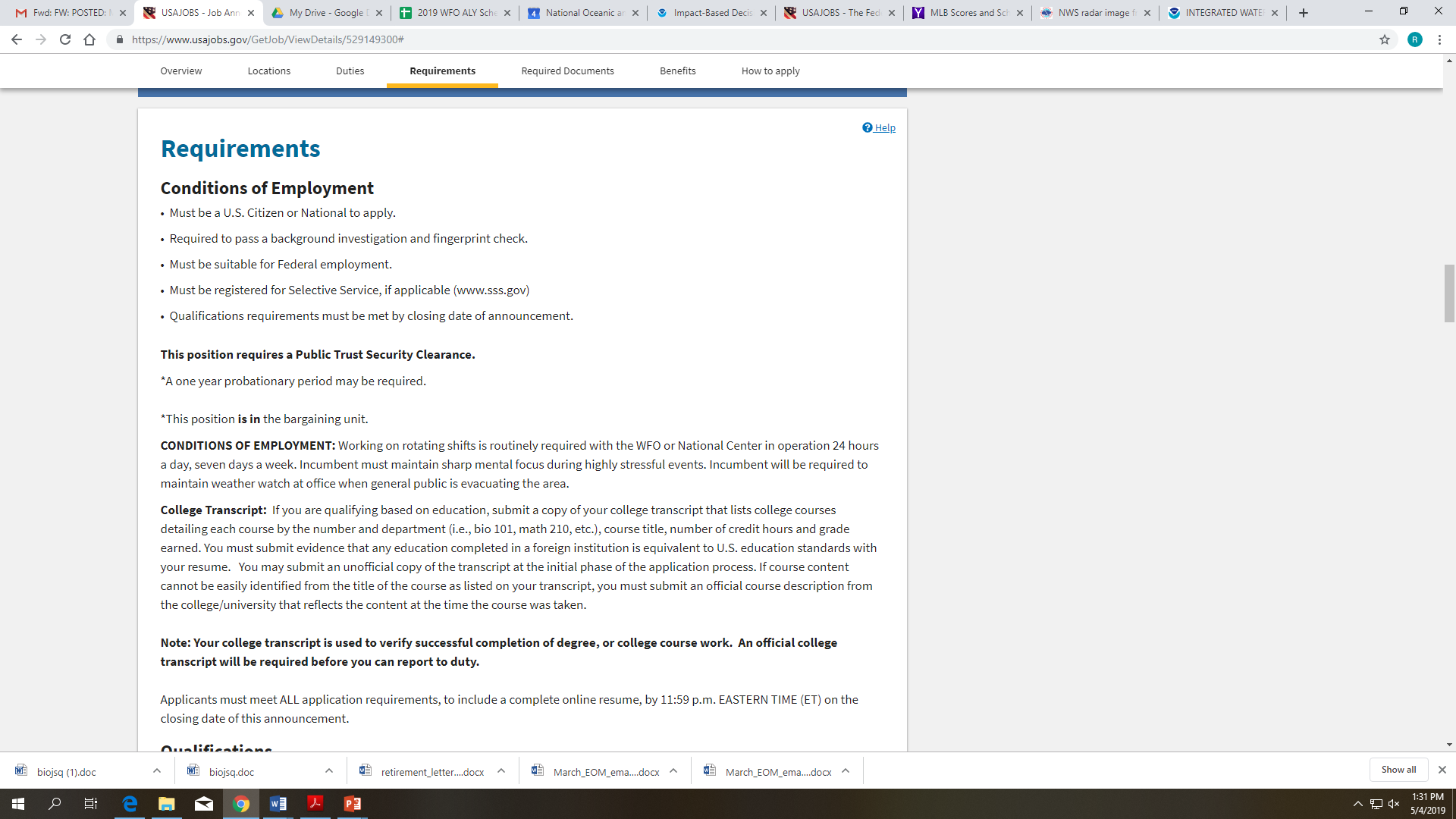 NWS Careers
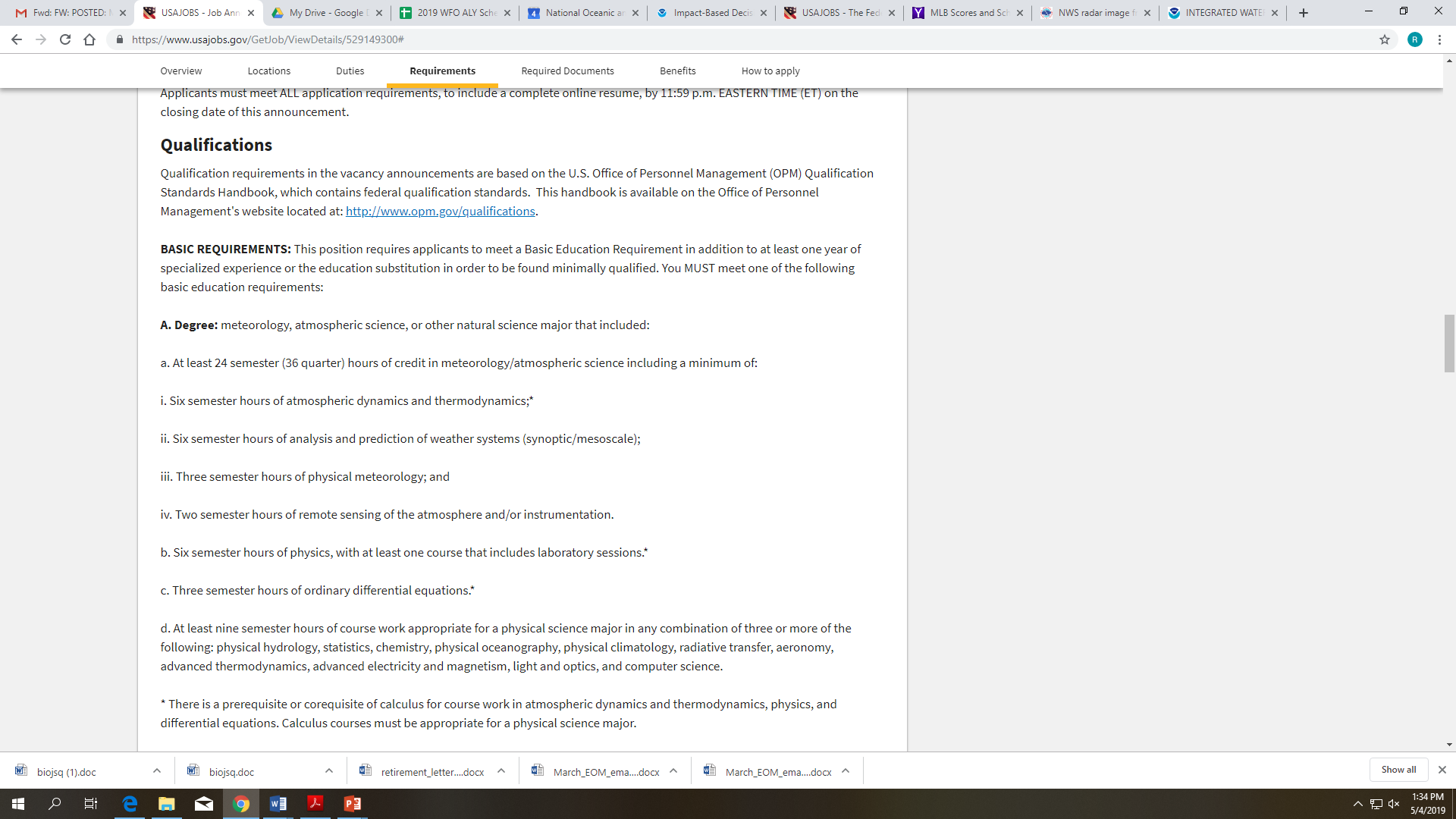 [Speaker Notes: Make it easy on me – references.

Call selecting official]
NWS Careers
Vacancy Questions
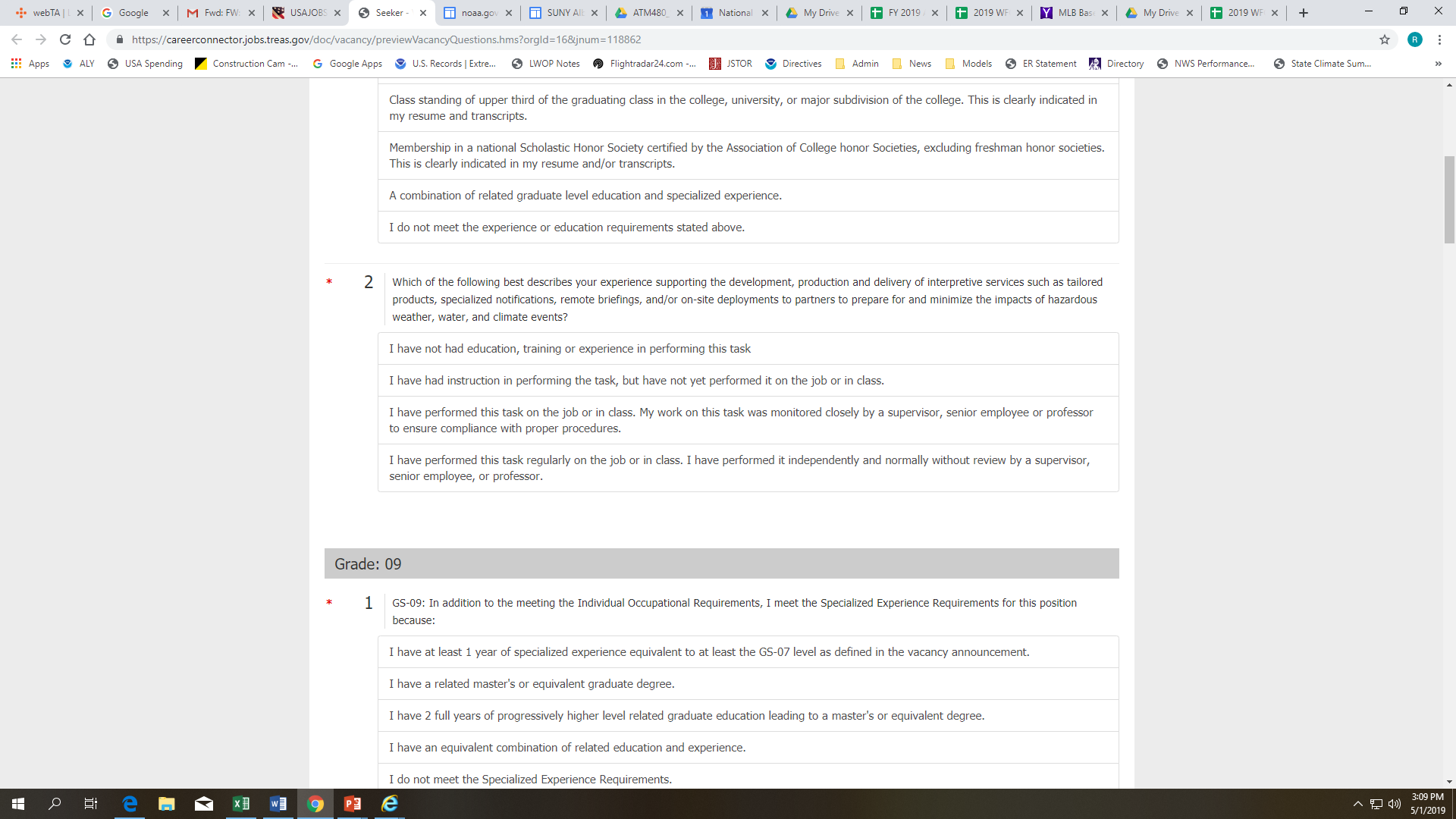 [Speaker Notes: Make it easy on me – references.

Call selecting official]
NWS Careers
Vacancy Questions…Thus…
Which of the following best describes your experience with National Weather Service Doppler radar?

What’s radar?
Xxxxx
Xxxxx
I invented radar.
On your resume better be… 
“I won the Nobel Prize for Physics for the invention radar”
[Speaker Notes: Make it easy on me – references.

Call selecting official]
NWS Careers
Resume
Resume must validate answers to vacancy questions
 Don’t be afraid to tell how great you are
 List Detail your accomplishments
 numerous, many, a lot… – Be specific!
 References – include them – Make my job easy
 Have someone read it over – Preferably someone who got an “A” in English grammar

 IF IT IS NOT IN THE RESUME IT DOESN’T COUNT
[Speaker Notes: Make it easy on me – references.

Call selecting official]
NWS Careers
Cover Letter
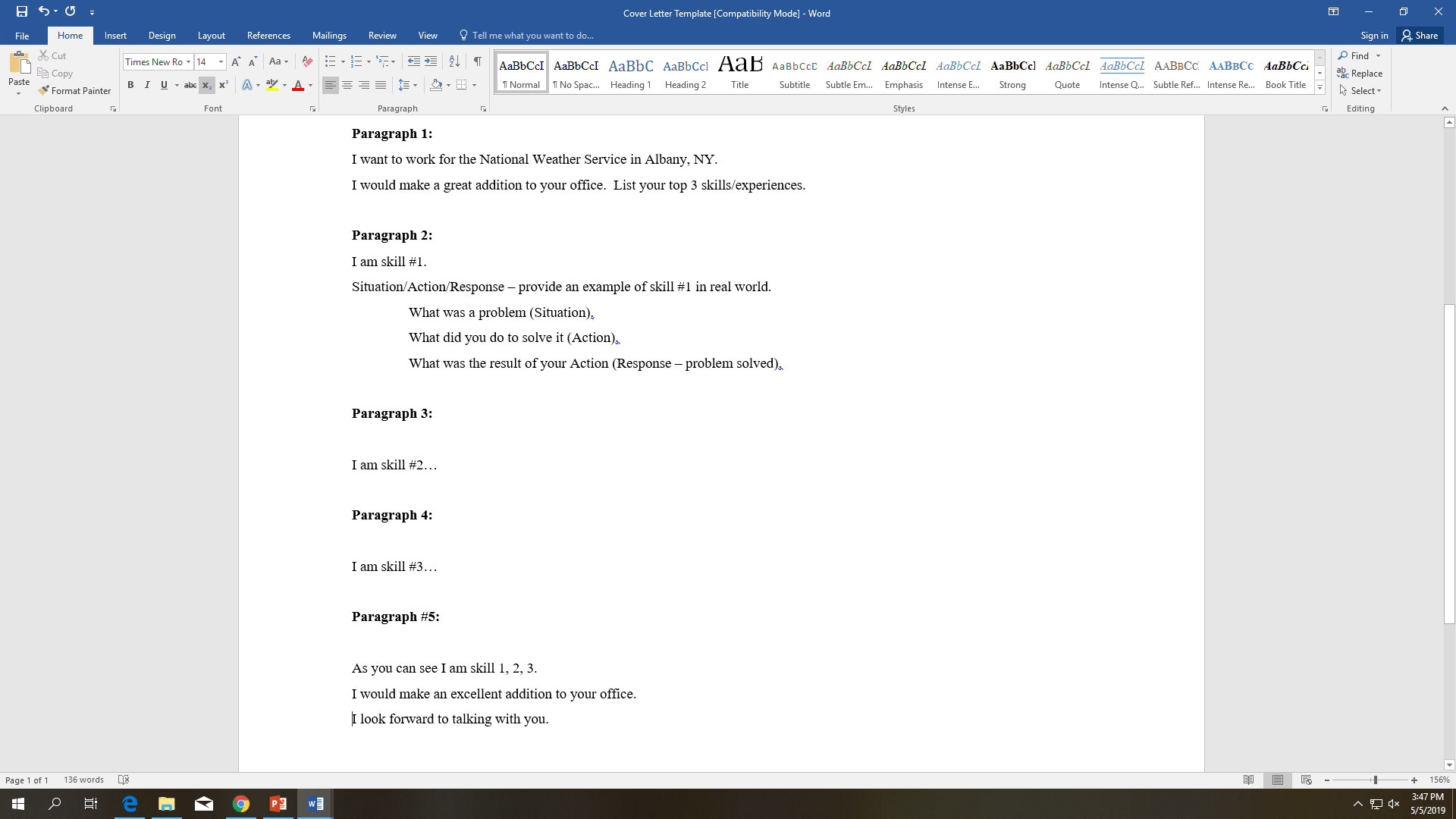 [Speaker Notes: Make it easy on me – references.

Call selecting official]
NWS Careers
Cover Letter
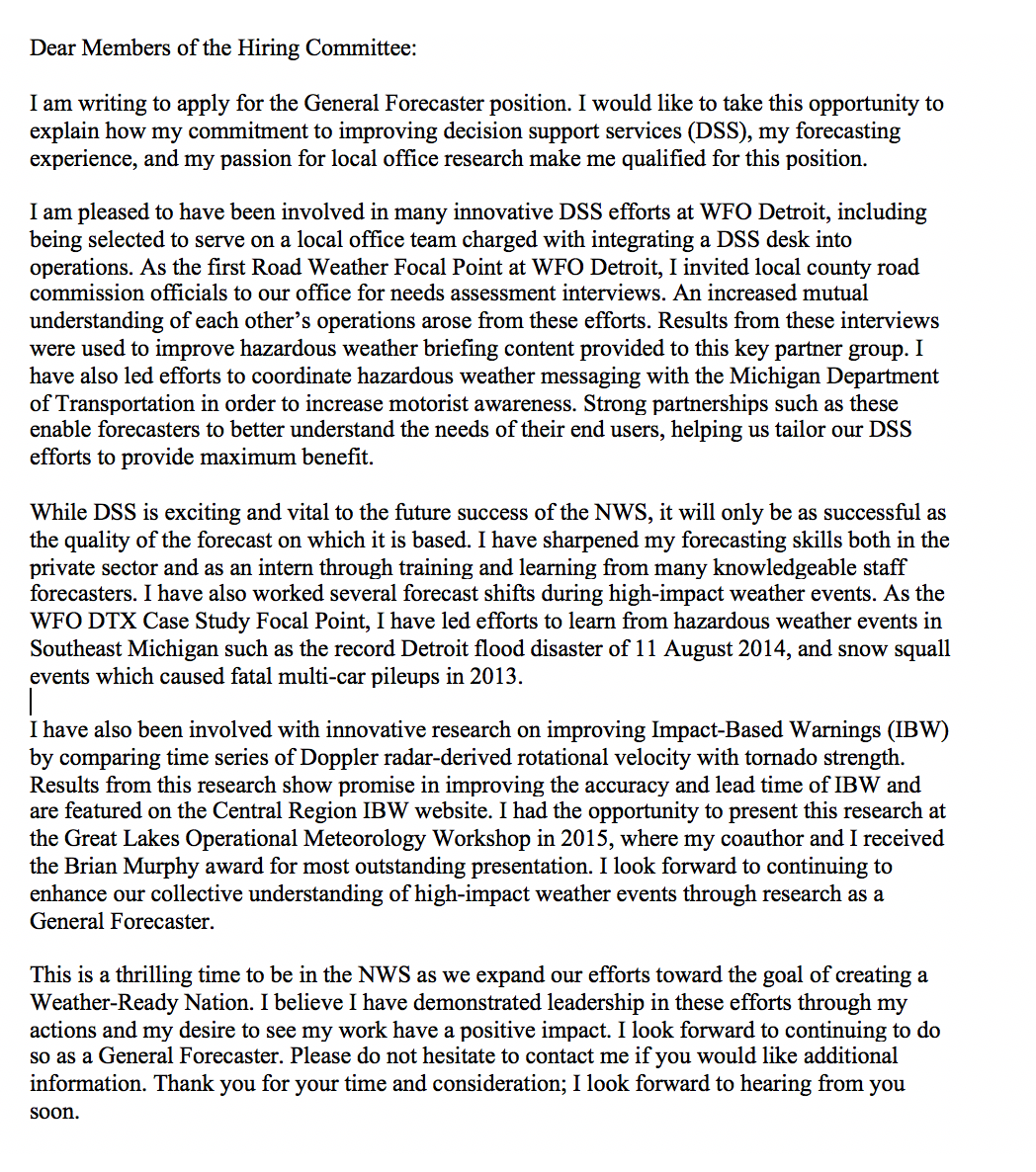 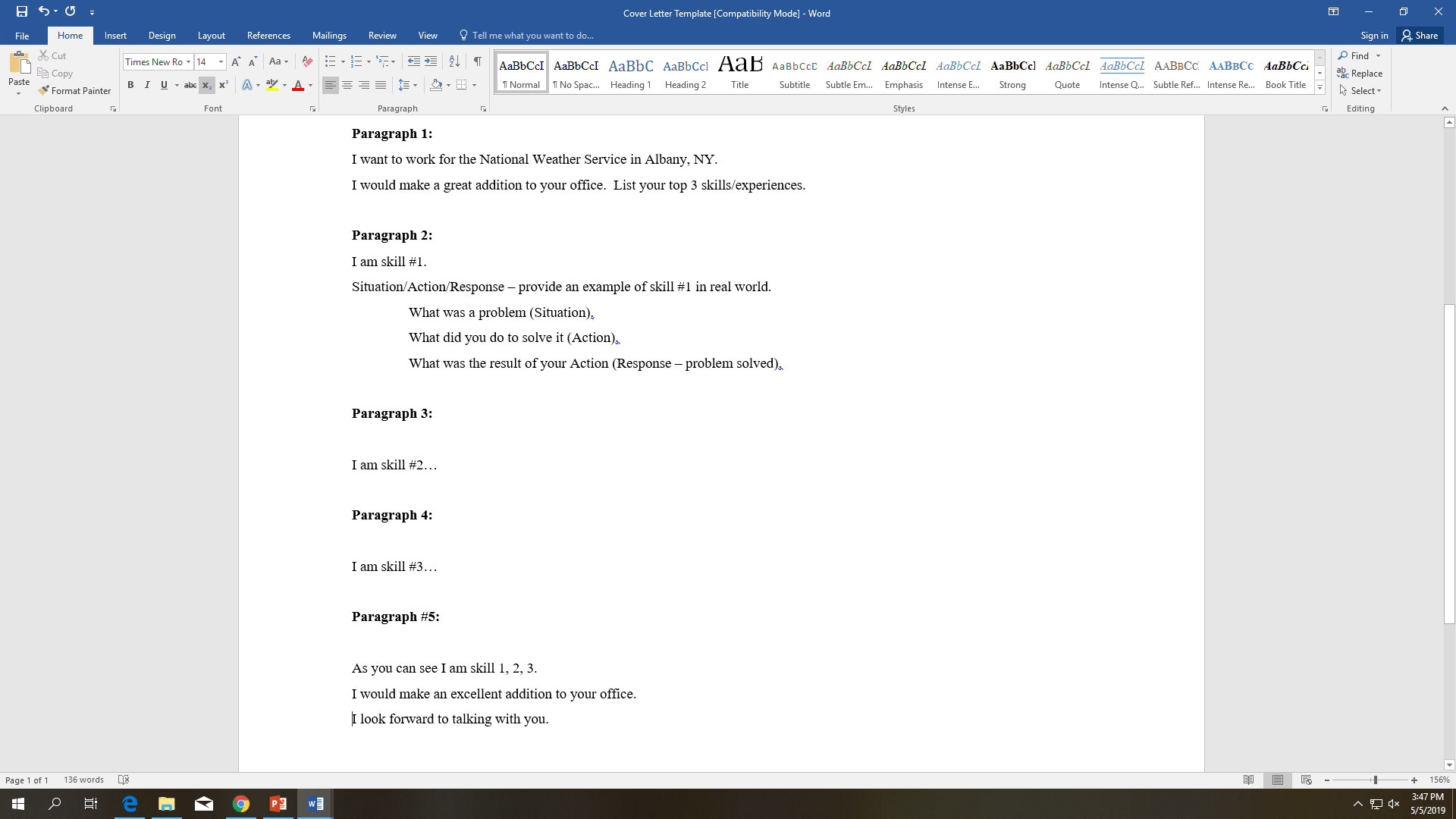 [Speaker Notes: Make it easy on me – references.

Call selecting official]
NWS Careers
Cover Letter
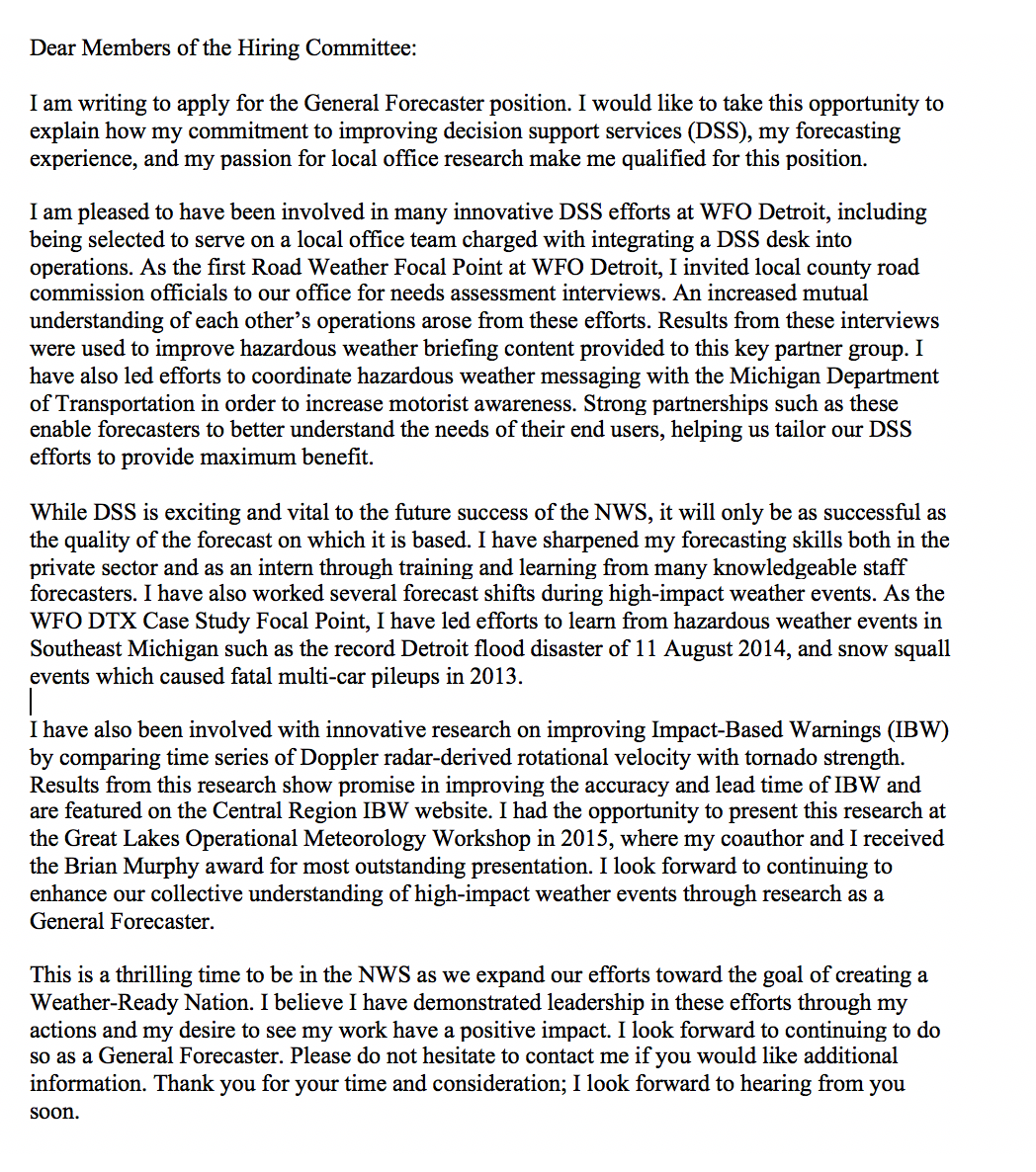 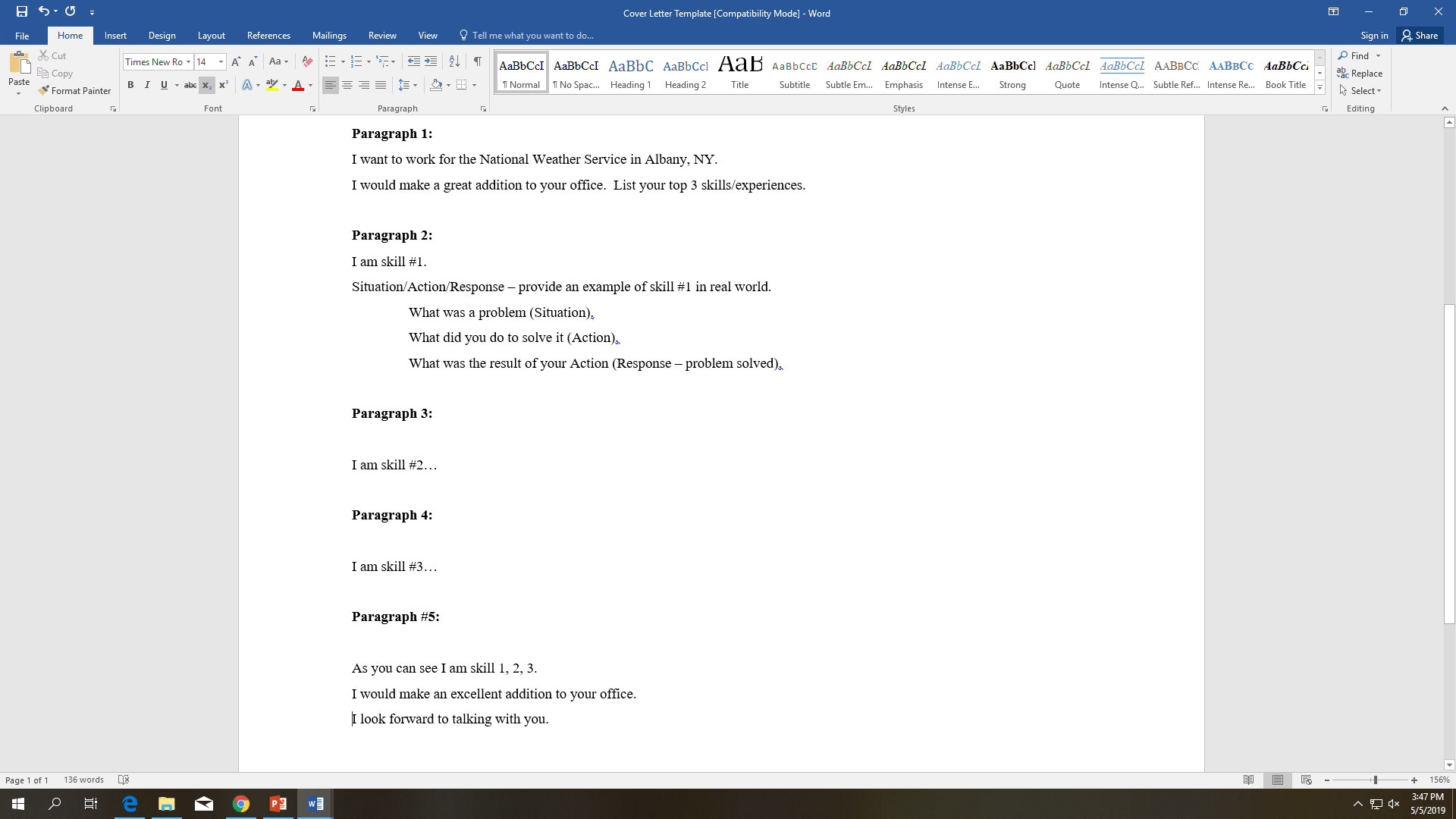 [Speaker Notes: Make it easy on me – references.

Call selecting official]
NWS Careers
Cover Letter
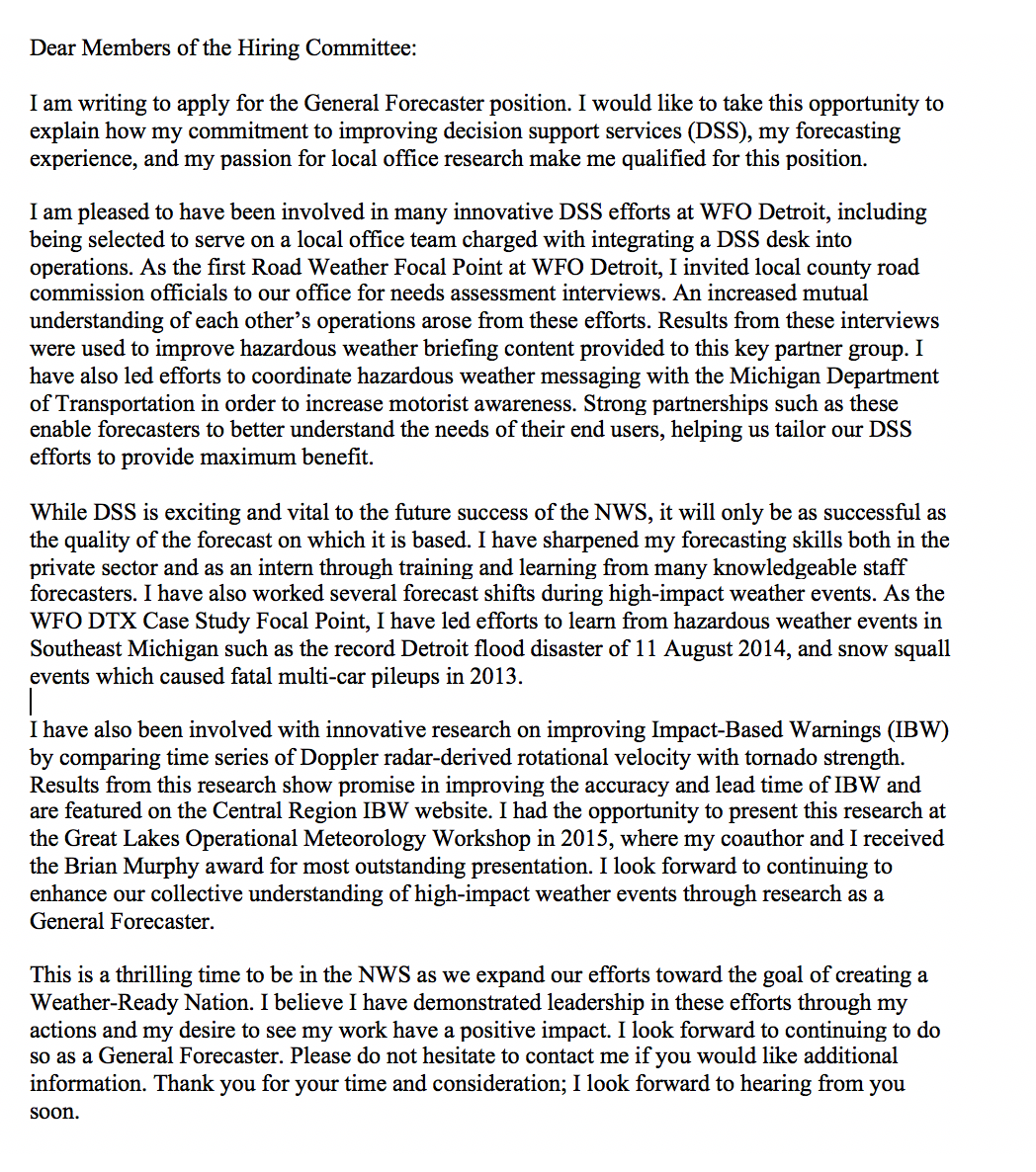 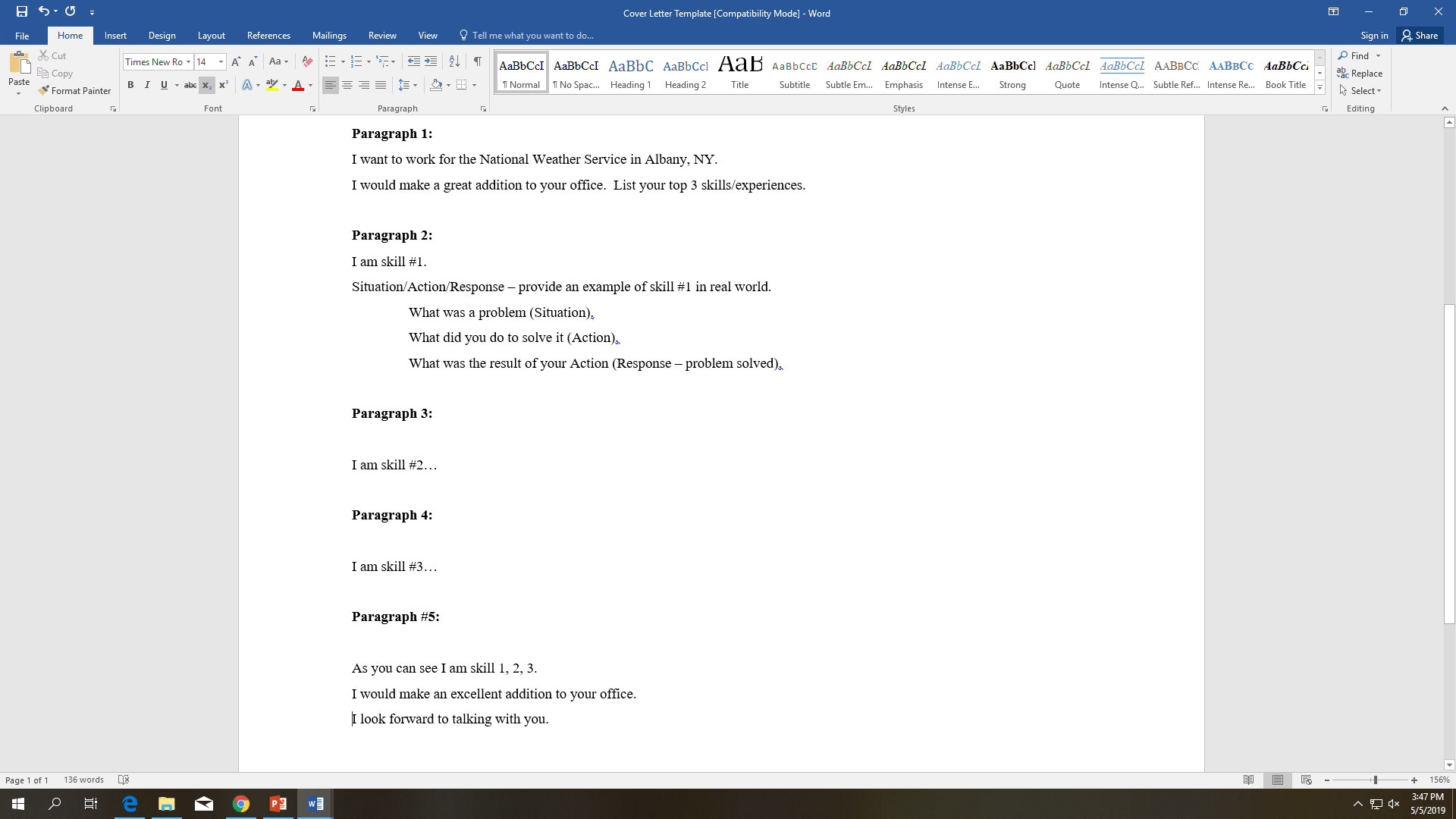 [Speaker Notes: Make it easy on me – references.

Call selecting official]
NWS Careers
Cover Letter
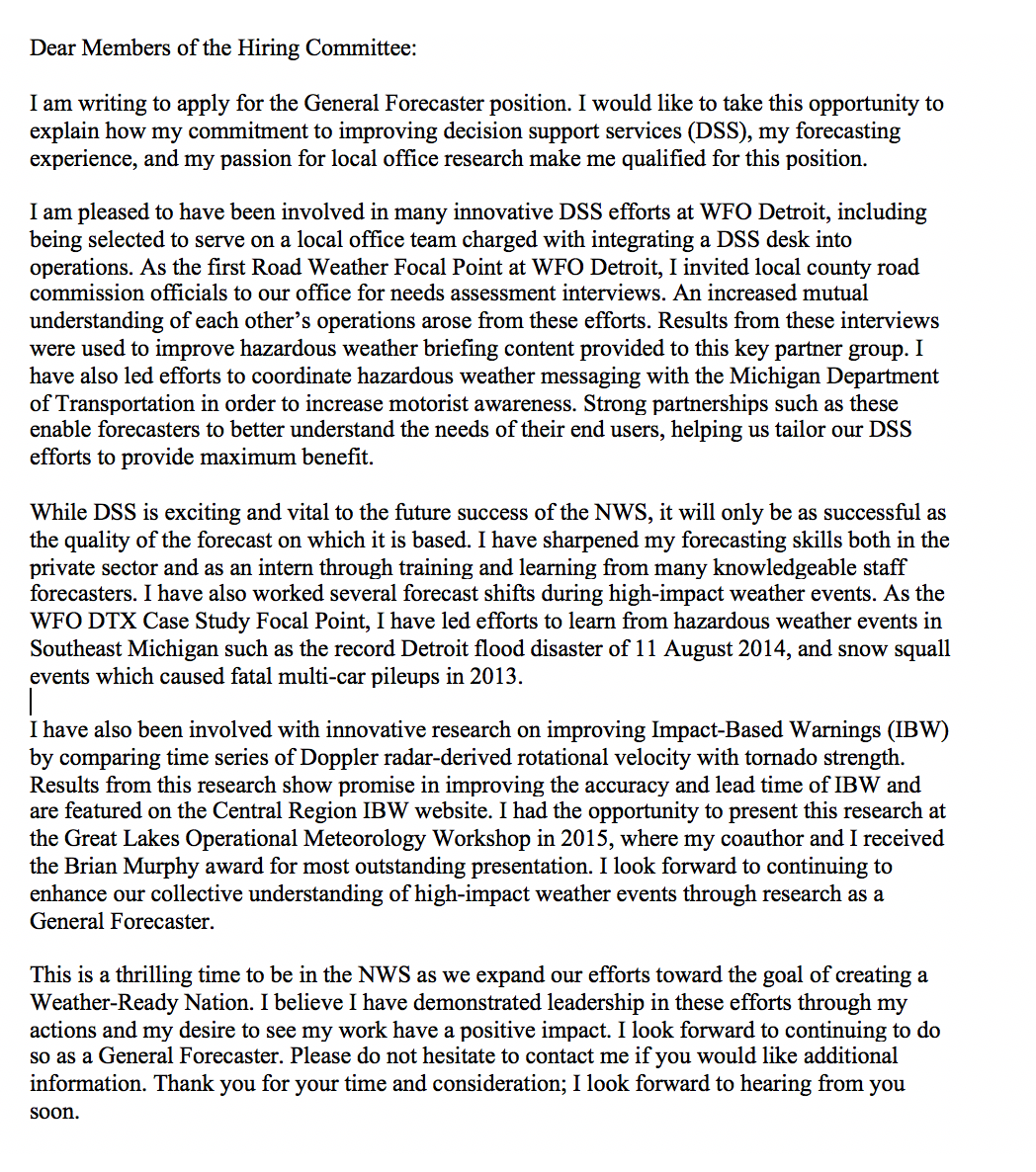 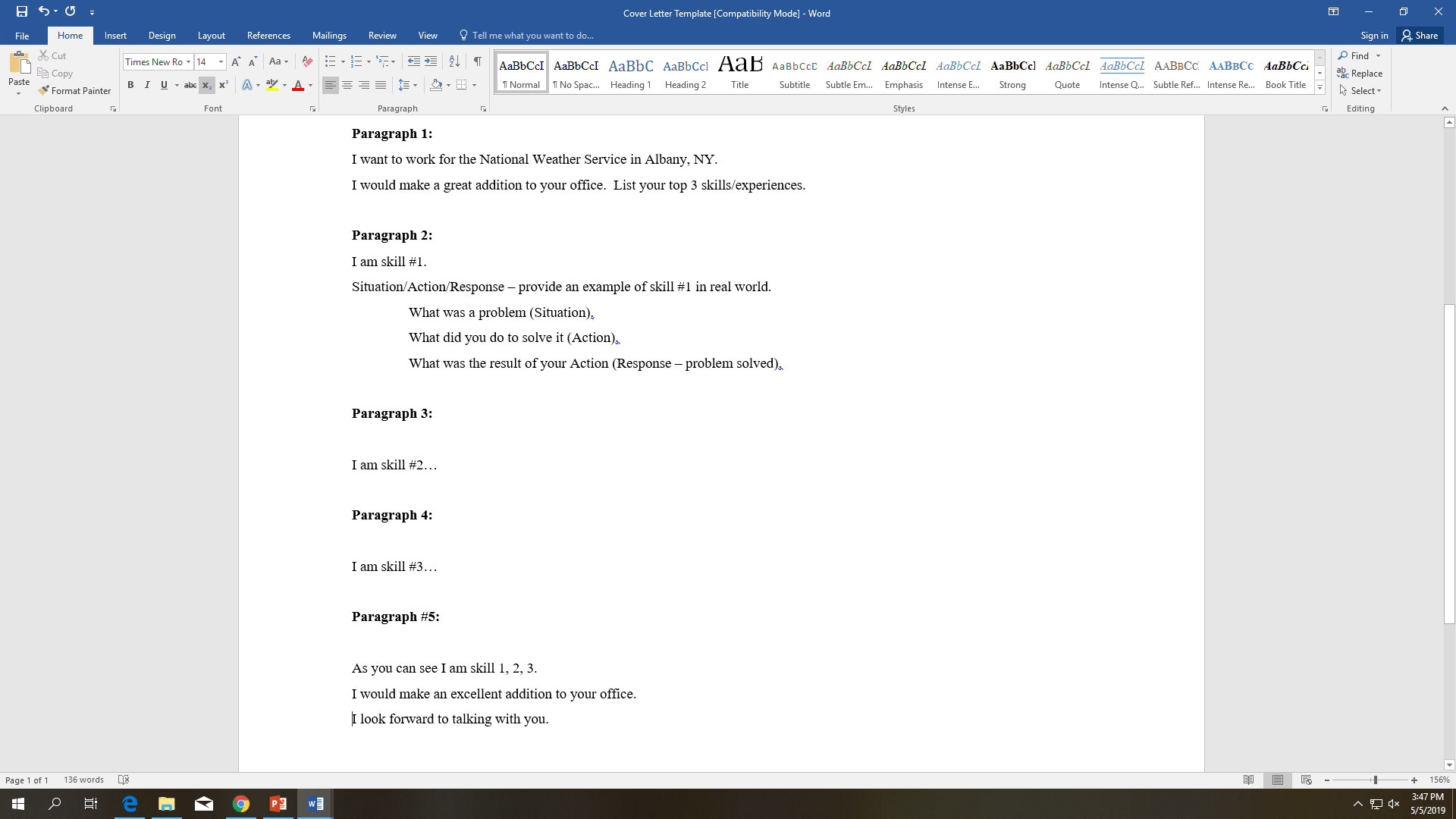 [Speaker Notes: Make it easy on me – references.

Call selecting official]
NWS Careers
Cover Letter
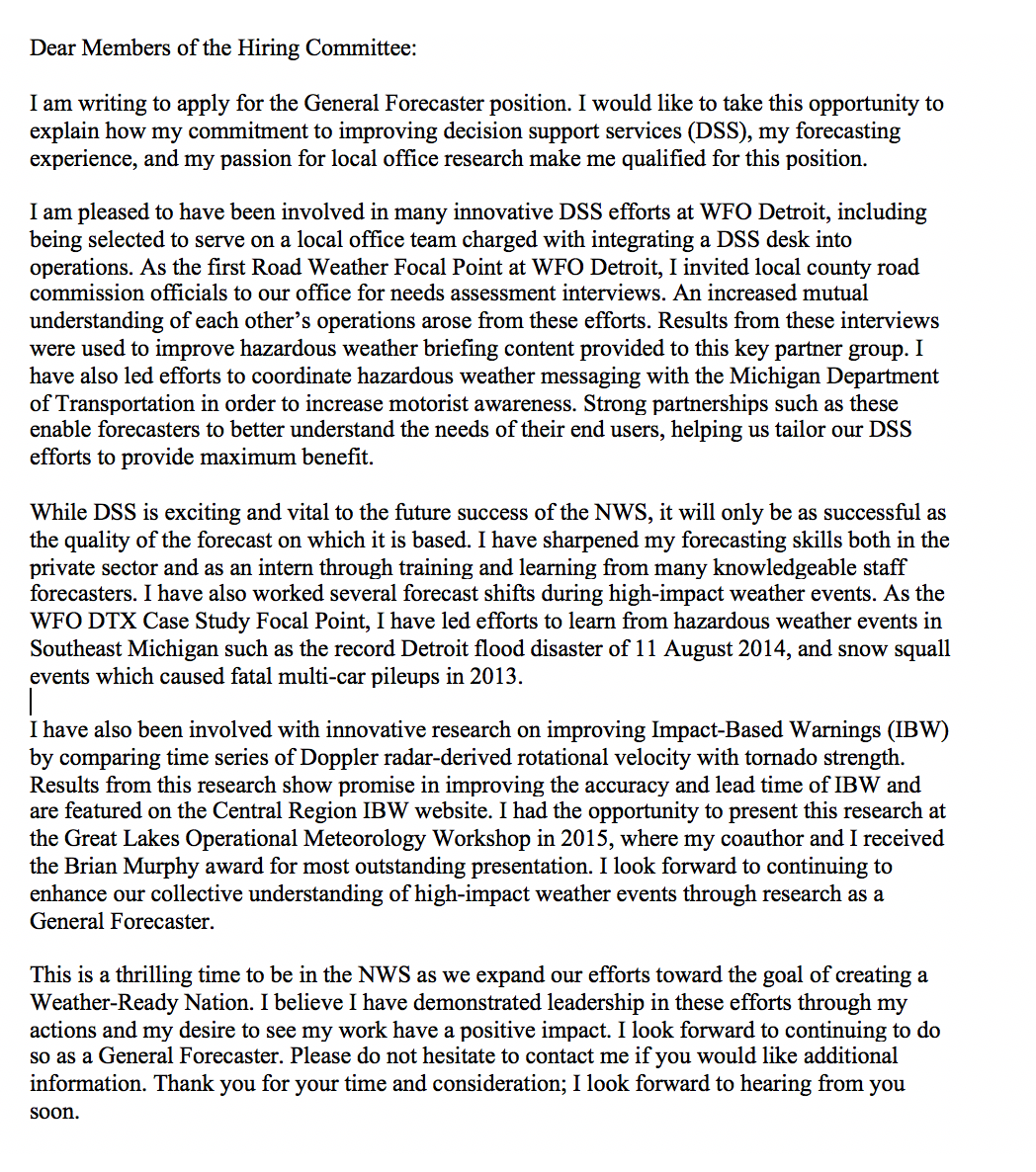 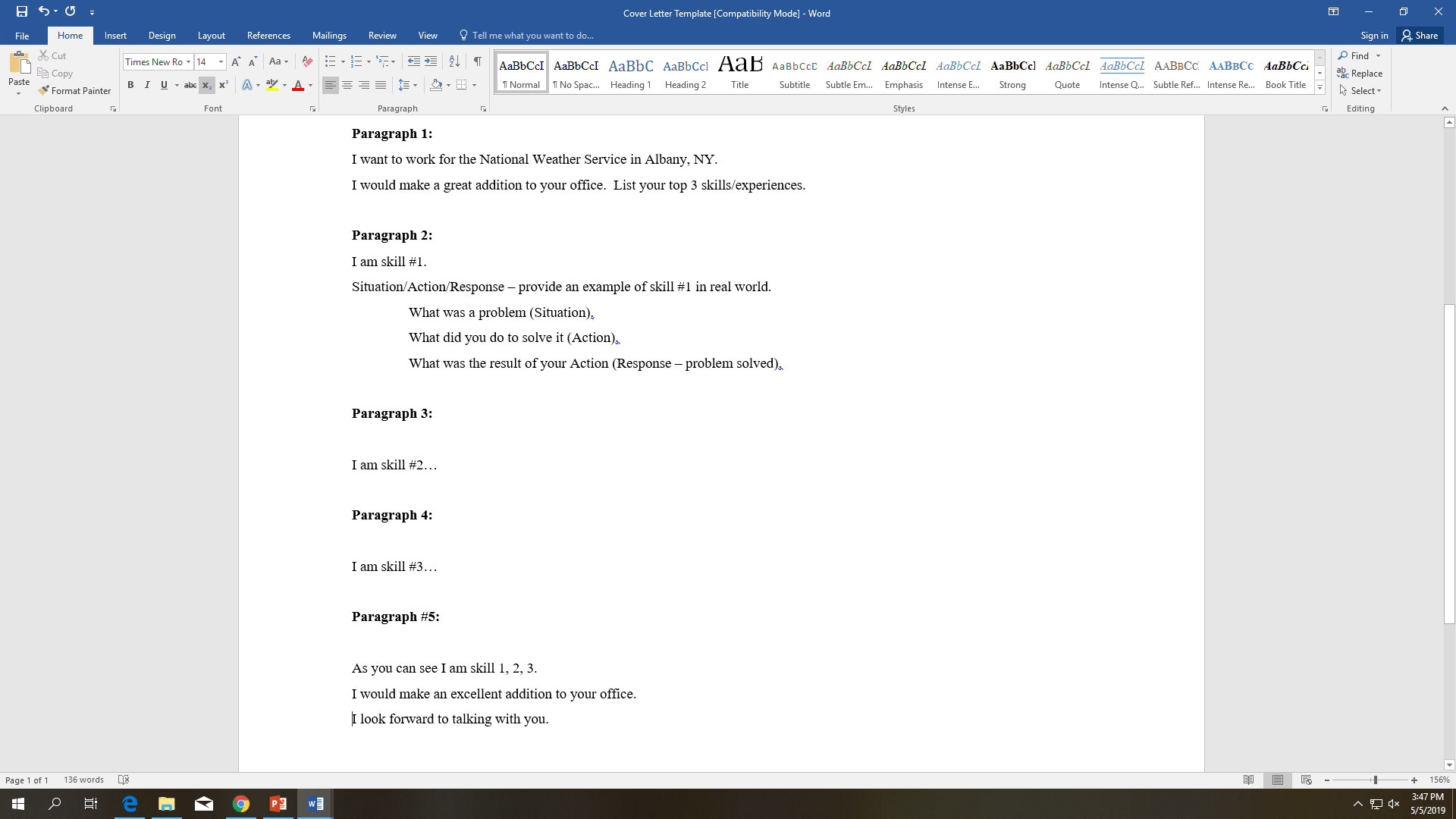 [Speaker Notes: Make it easy on me – references.

Call selecting official]
NWS Careers
https://www.usajobs.gov
Interview
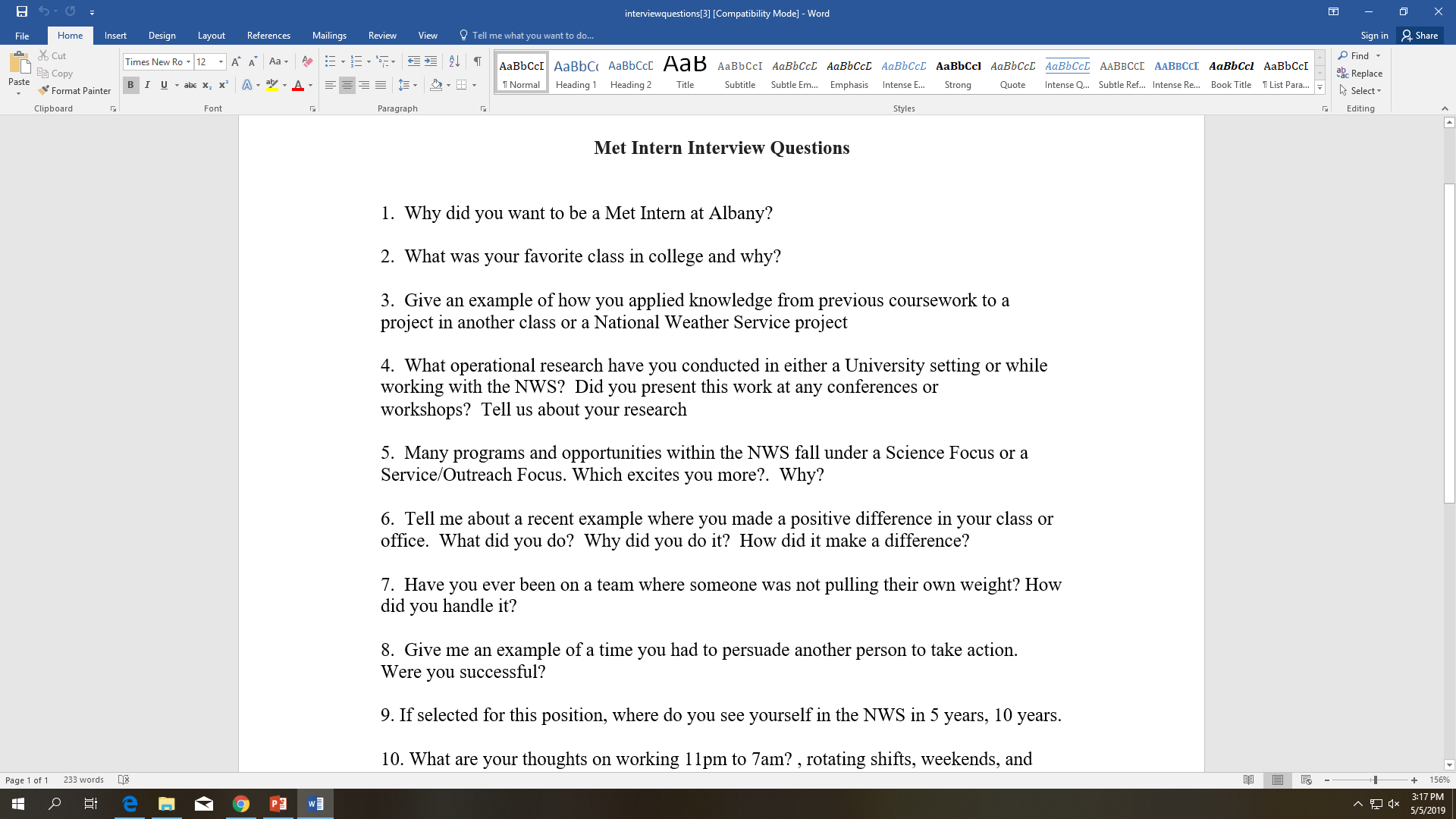 [Speaker Notes: Make it easy on me – references.

Call selecting official]
NW$ Career$
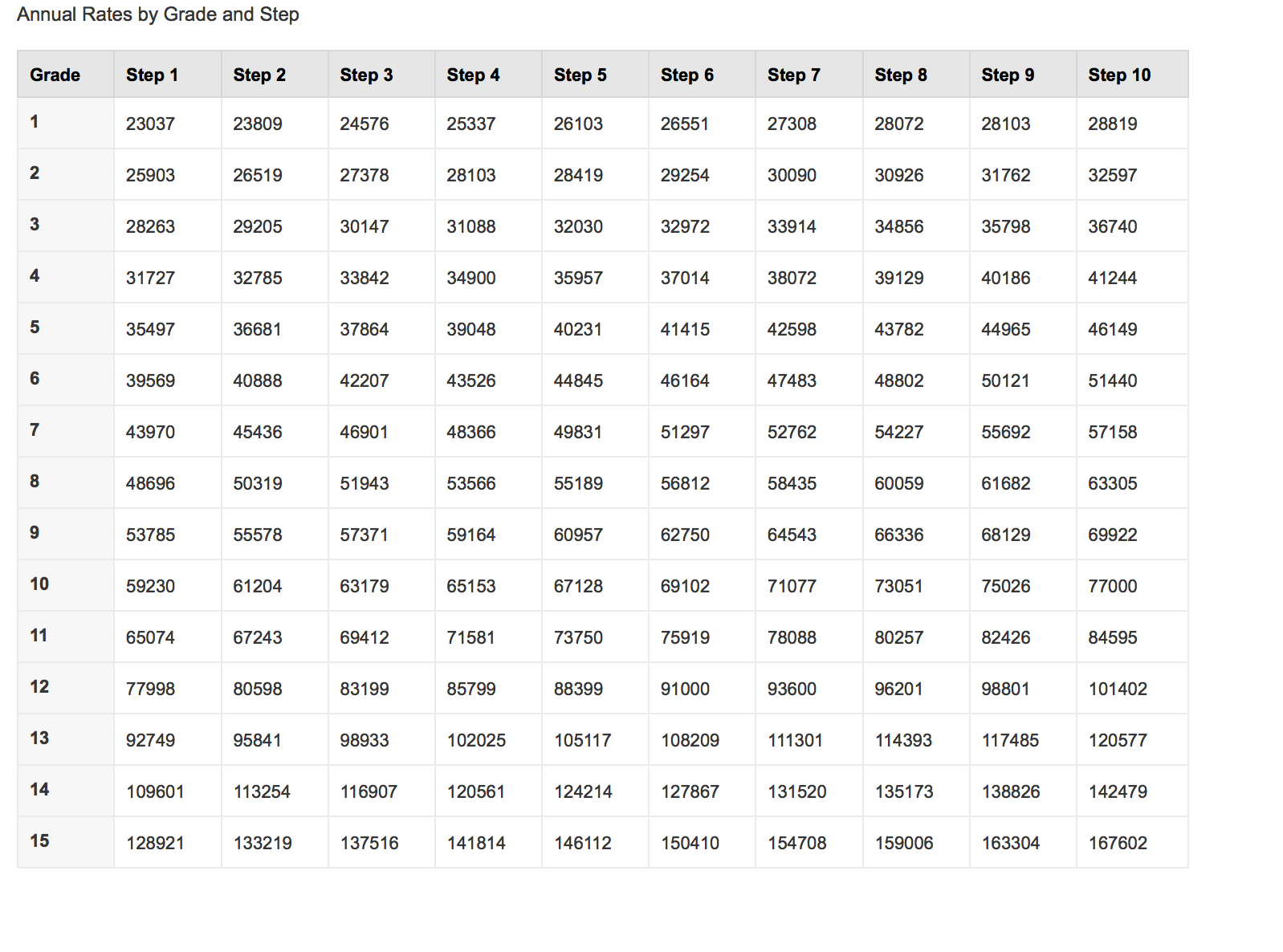 [Speaker Notes: Make it easy on me – references.

Call selecting official]
Your First Day
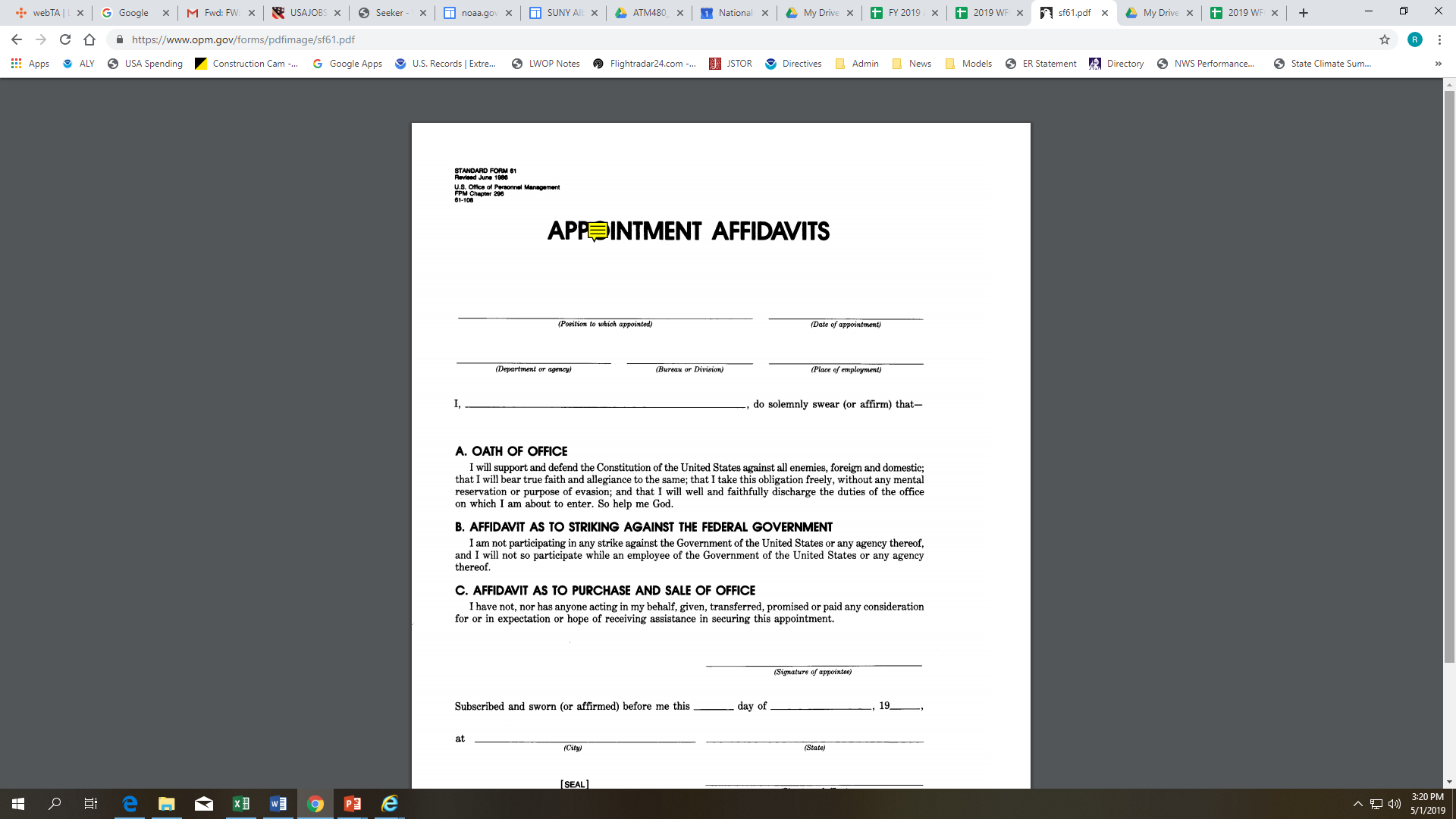 [Speaker Notes: Make it easy on me – references.

Call selecting official]
Questions?
[Speaker Notes: Make it easy on me – references.

Call selecting official]
53% MS
33% BS
13% BS + experience